Year 1 Maths Home Learning
Week Beginning 26.4.21
1
If you are learning from home, 
don’t forget to send your work to 
your teacher:

Mrs O’Sullivan- 1A@hortongrangeacademy.co.uk 

Mr Taylor- 1B@hortongrangeacademy.co.uk

Miss Matthews- 1C@hortongrangeacademy.co.uk
2
This Week………

Multiplication

School Jam Activities: See the activities sent to your APP this week.
Day 1: Drawing arrays to multiply
Day 2: Reading arrays
Day 3: Choosing your own multiplication method
Day 4: Multiplication problem solving
Day 5: Multiplication problem solving
3
Day 1
4
OMS- let’s get your brains ready for Maths!
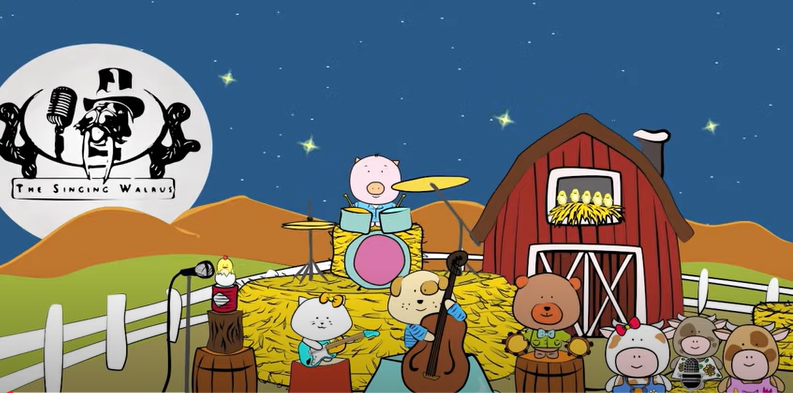 https://www.youtube.com/watch?v=5FaBDqOmiyI
5
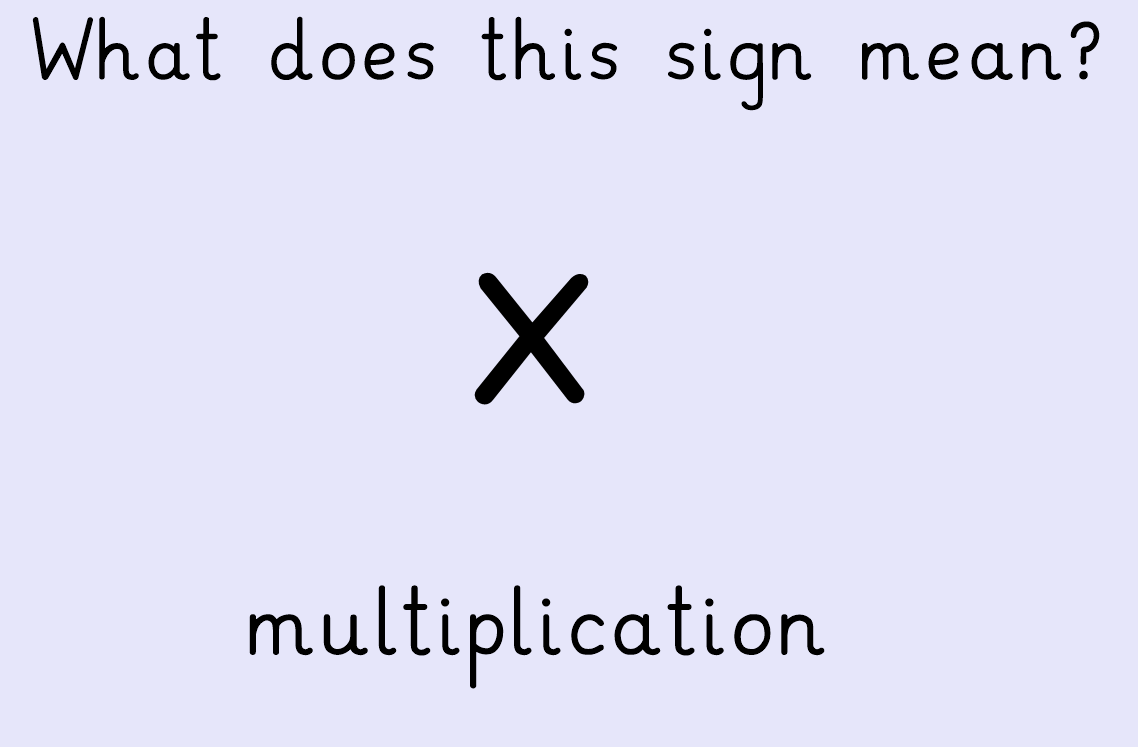 6
There are lots of different ways we can say 
multiplied by
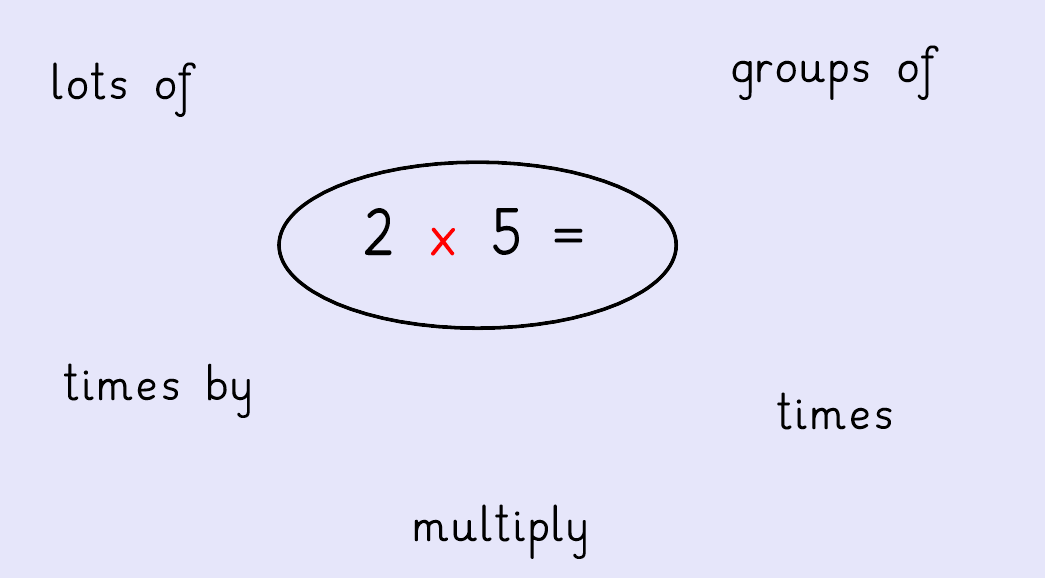 7
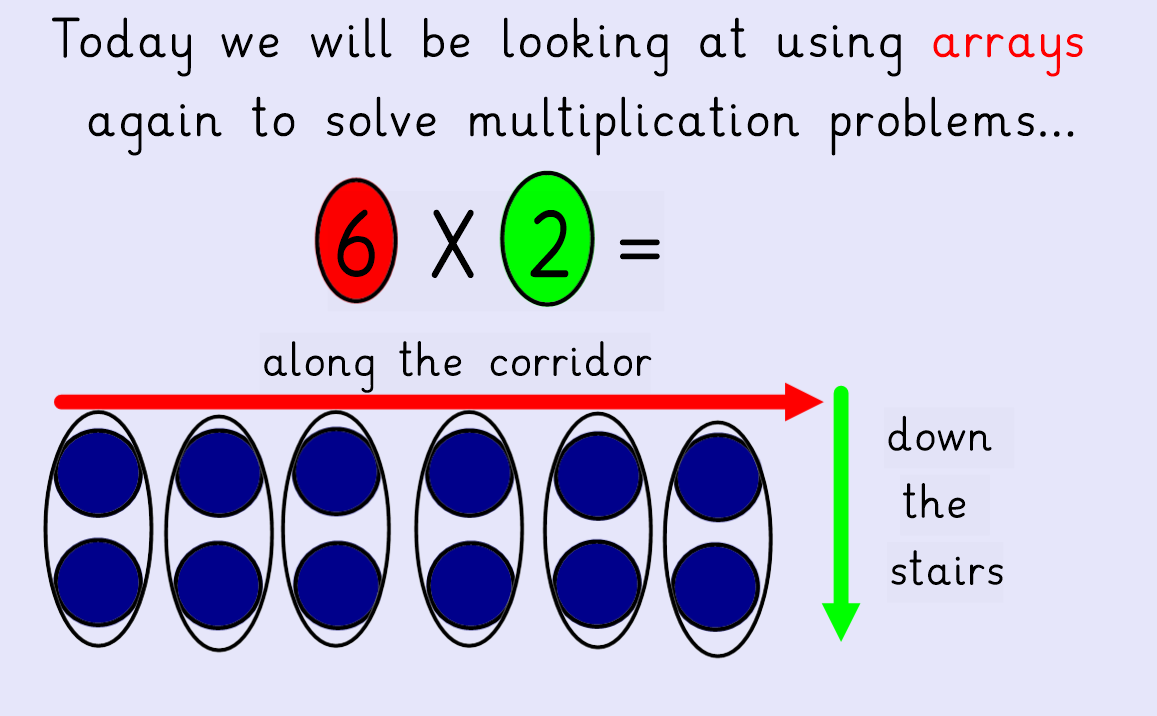 8
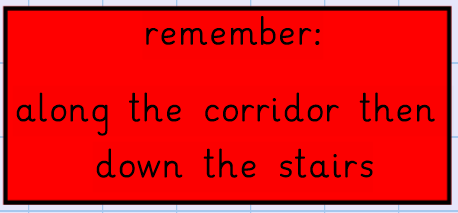 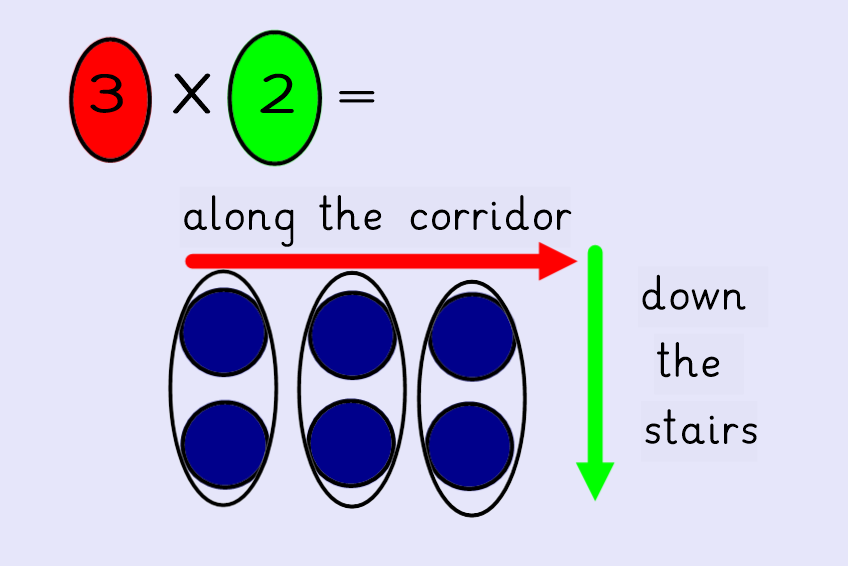 9
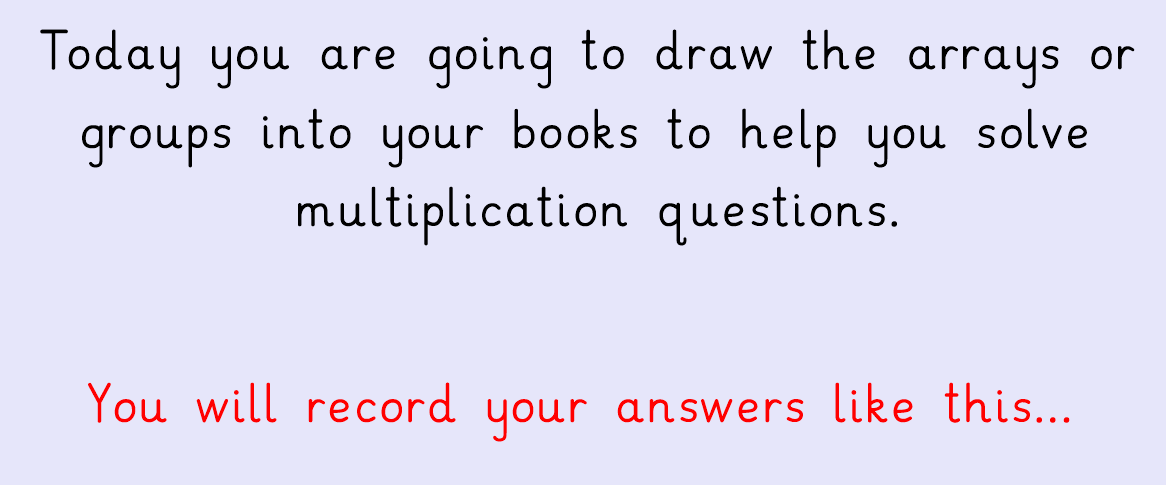 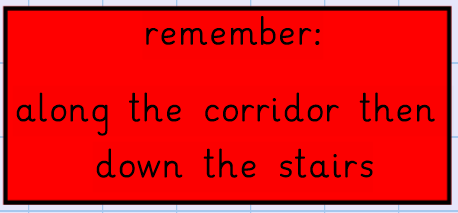 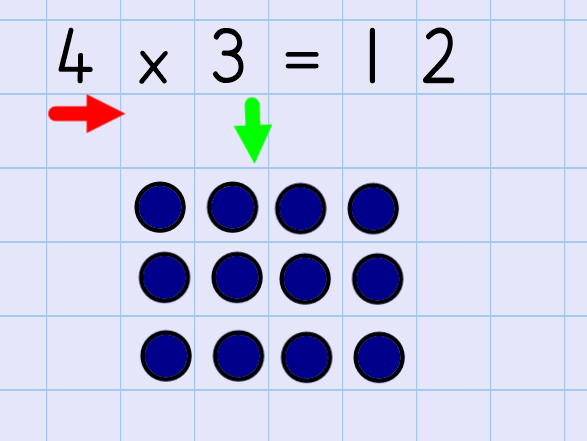 10
In your books you are going to be solving these questions by drawing arrays:
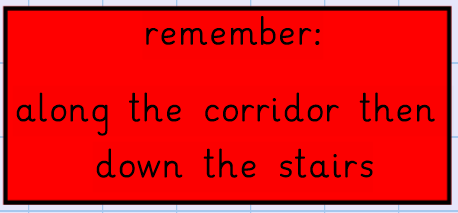 Bananas, Broccoli & Aubergines
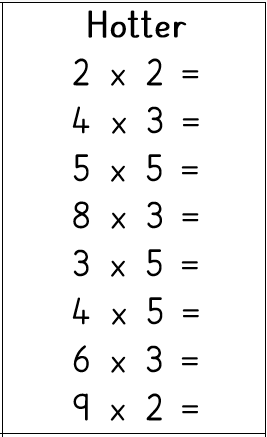 Carrots & Tomatoes
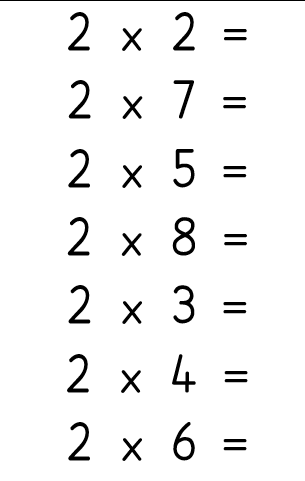 11
Further challenge:

Can you try these mixed questions drawing arrays for each question?
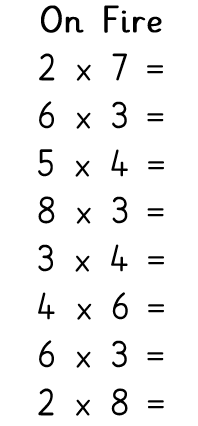 12
Day 2
13
OMS- let’s get your brains ready for Maths!
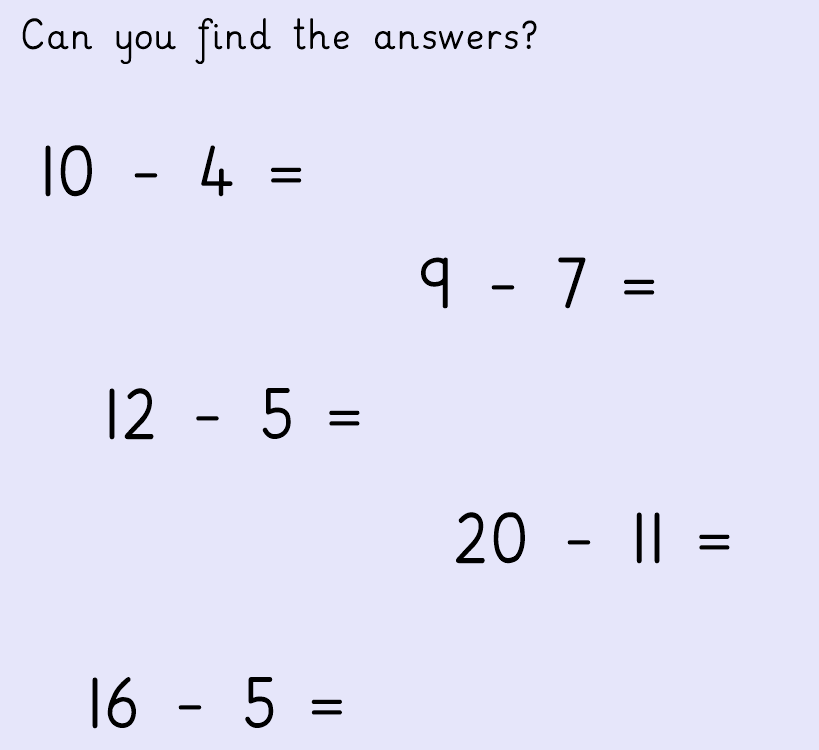 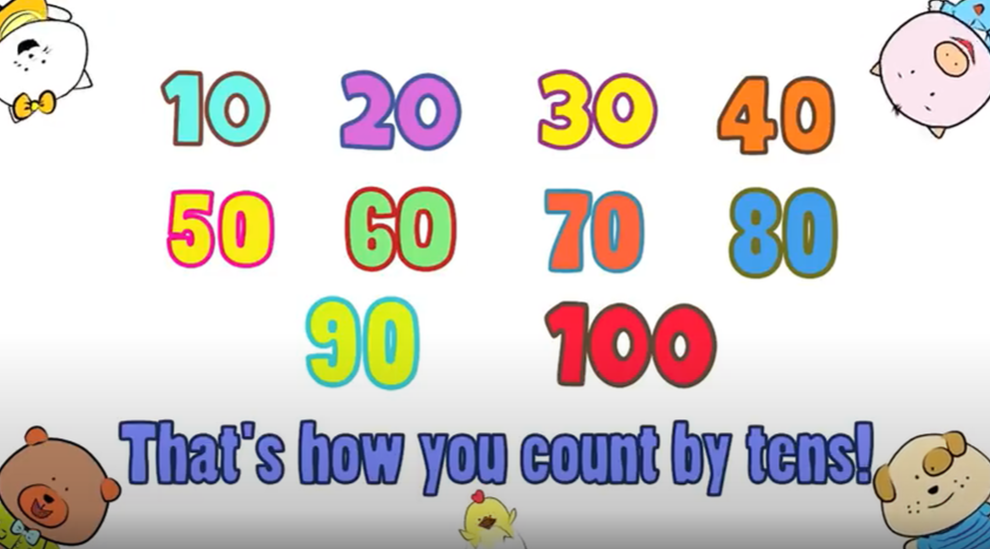 https://www.youtube.com/watch?v=-gmEe0-_ex8
14
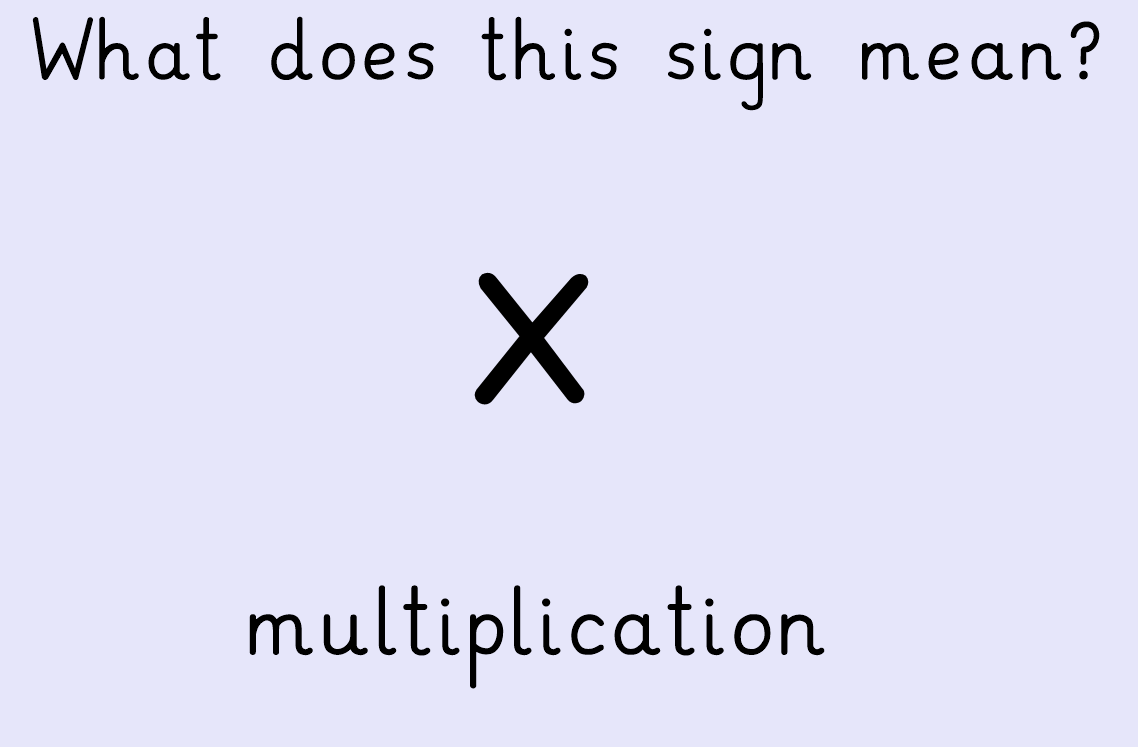 15
There are lots of different ways we can say 
multiplied by
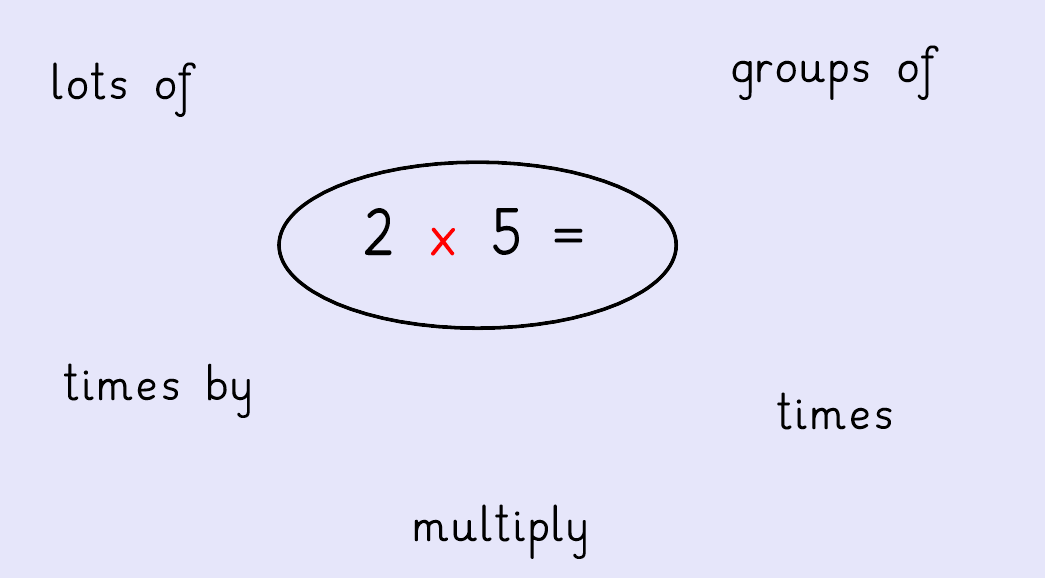 16
Let’s recap arrays together…
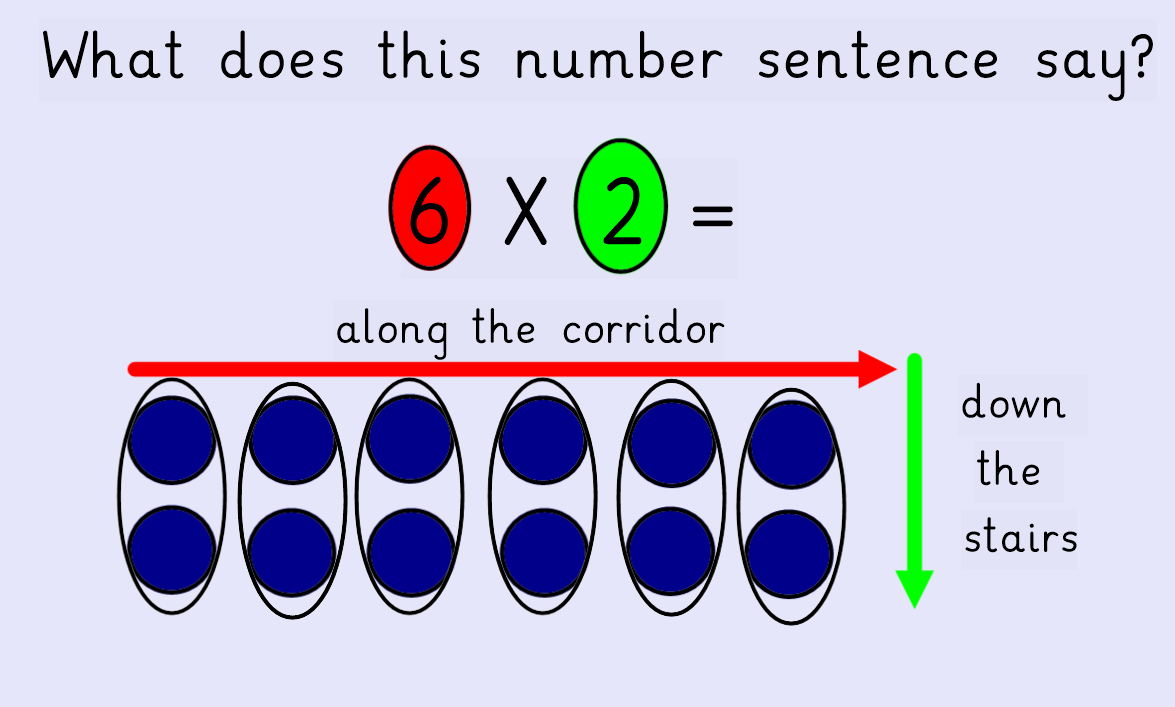 17
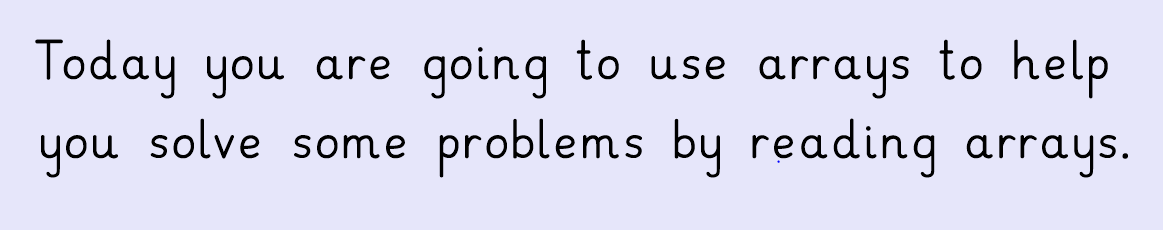 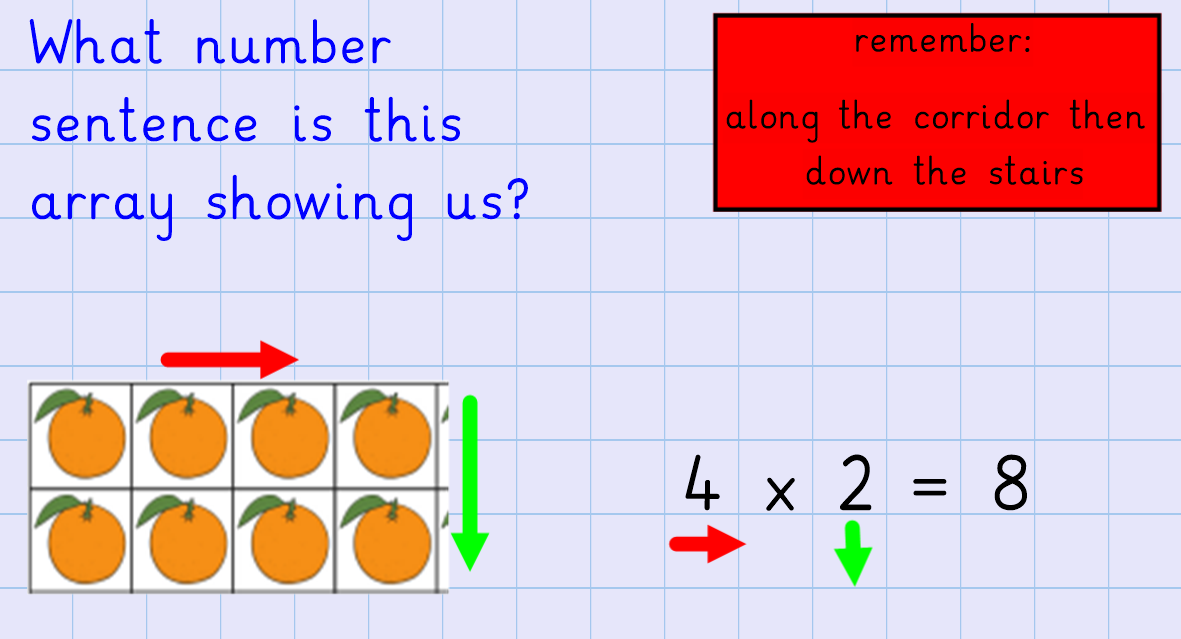 18
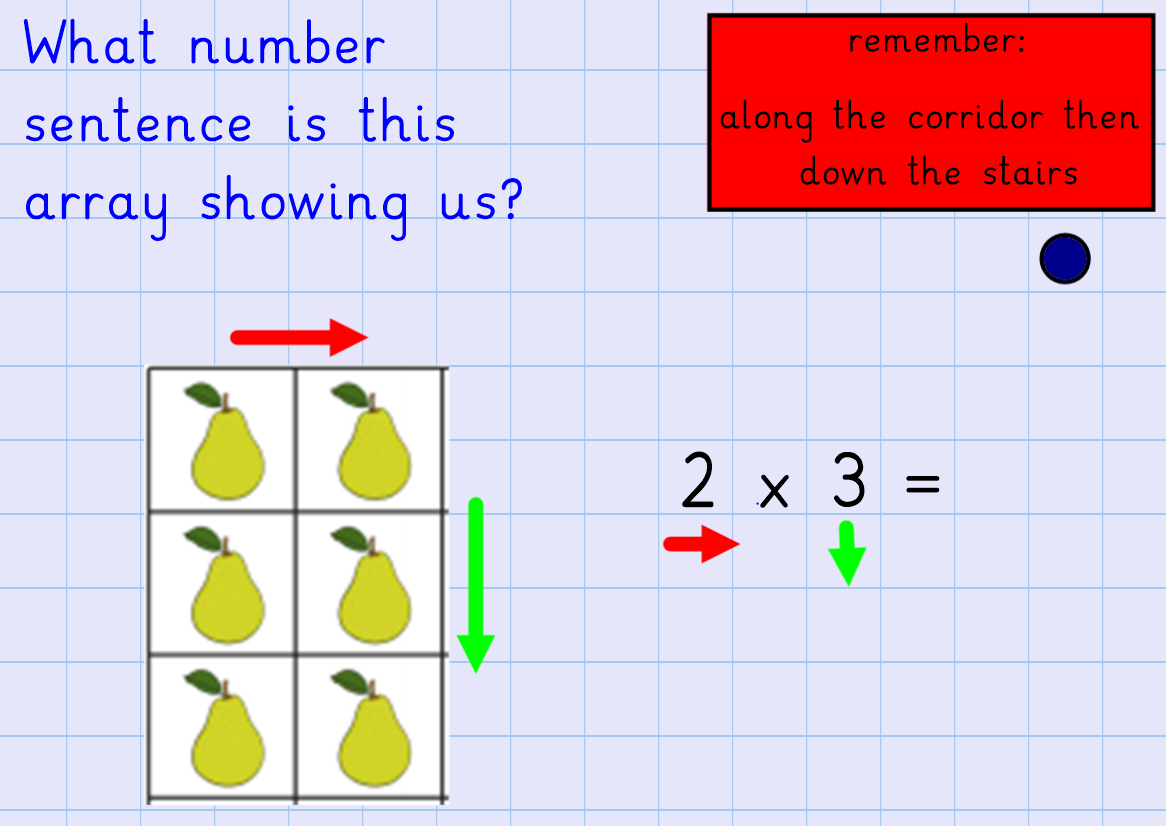 19
Now you try this question…
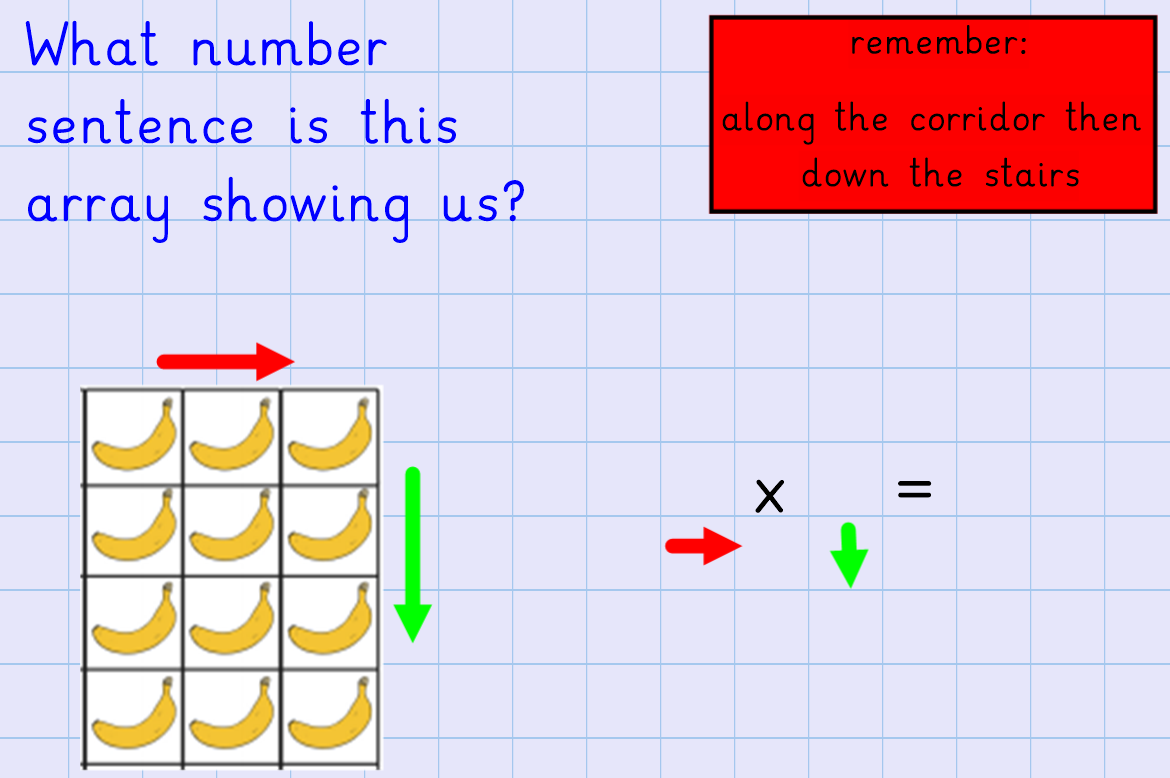 20
Now you try this question…
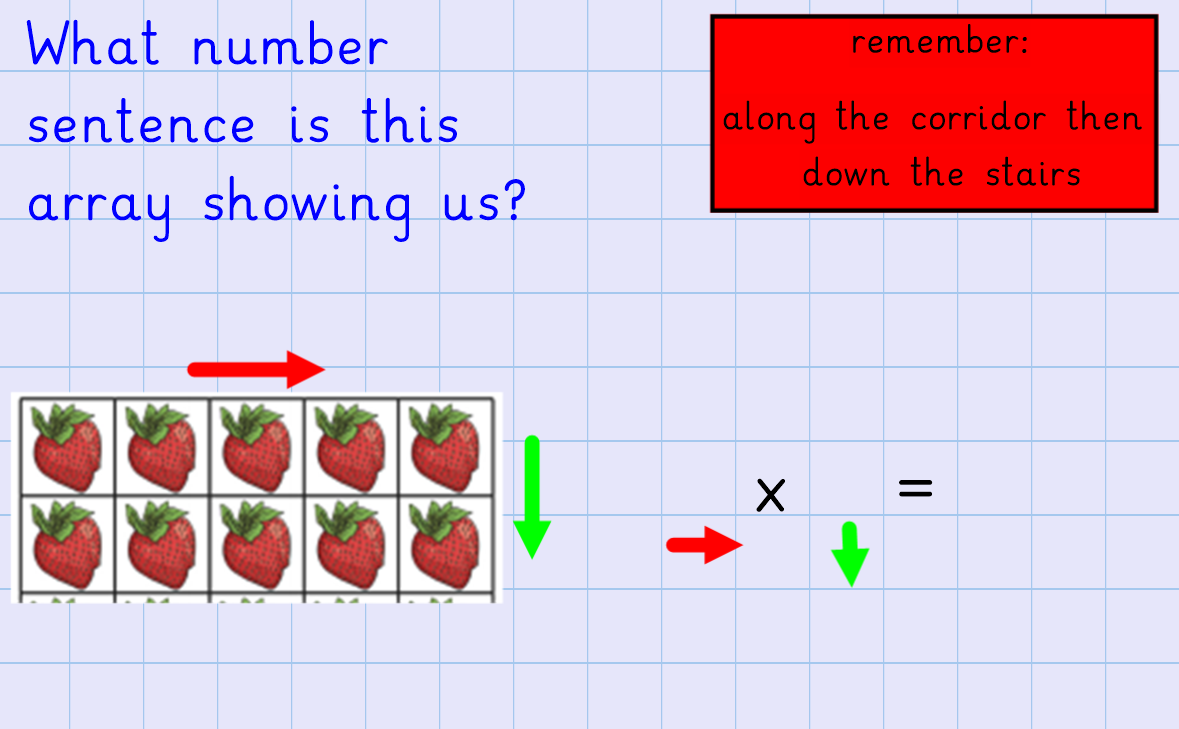 21
Now you have some arrays to read and turn into number sentences.

You can record your answers on these sheets if you can print them off or you can record the number sentences in your books.


Don’t forget to take pictures
and send them to your
teacher.
22
Bananas, Broccoli & Aubergines
Carrots & Tomatoes
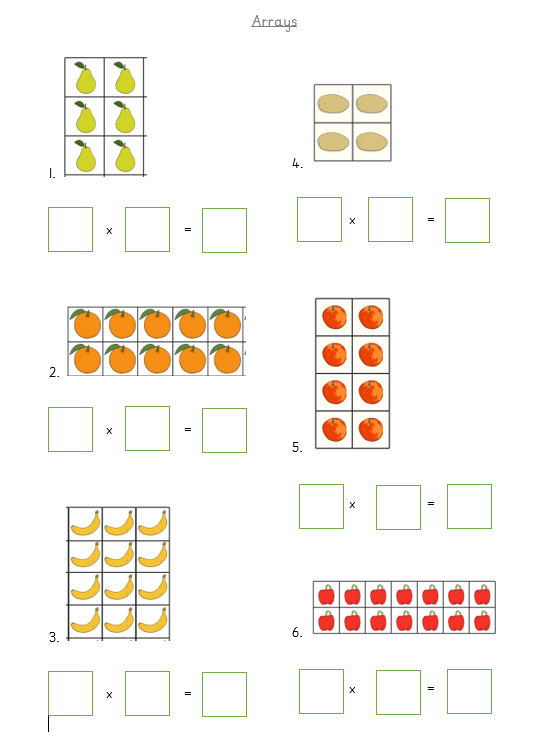 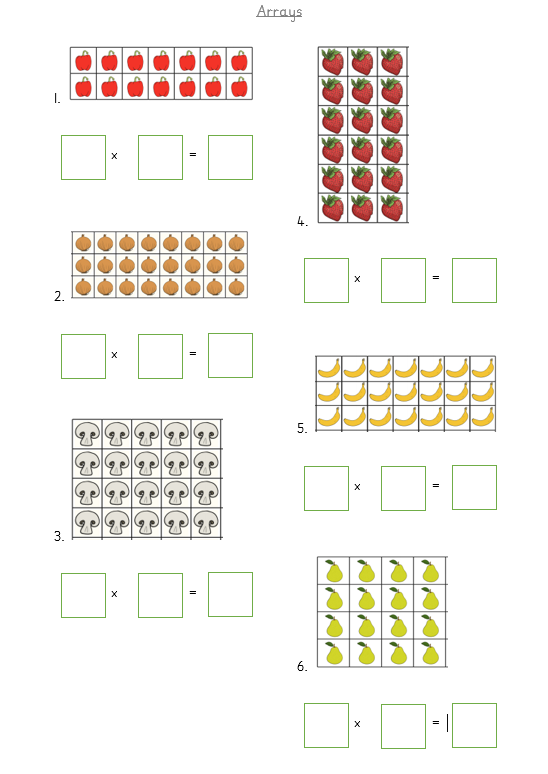 23
Further challenge:

Can you try these questions?
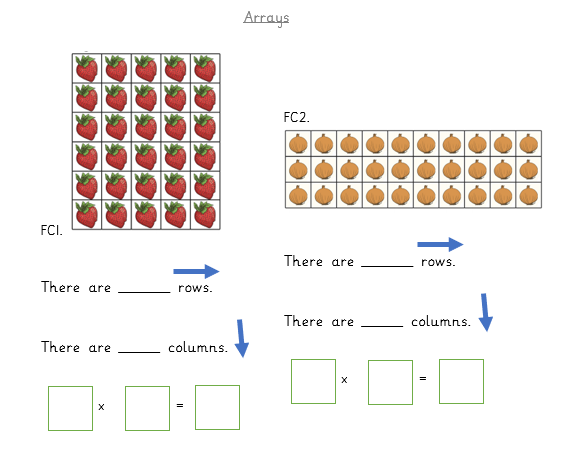 24
Day 3
25
OMS- let’s get your brains ready for Maths!
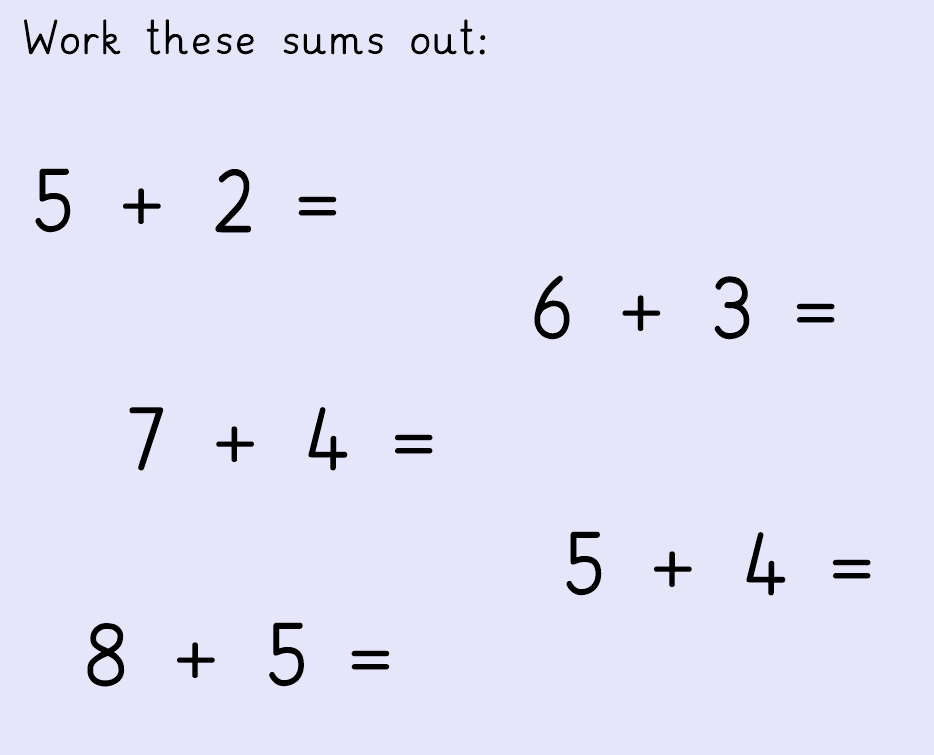 26
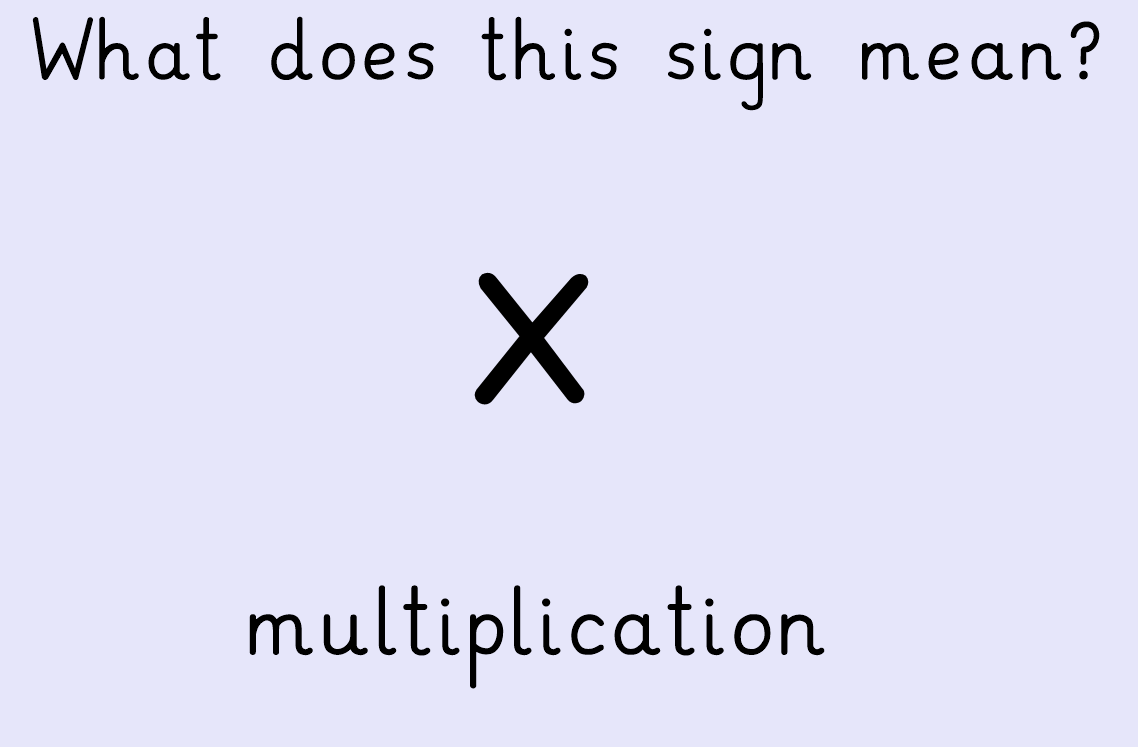 27
There are lots of different ways we can say 
multiplied by
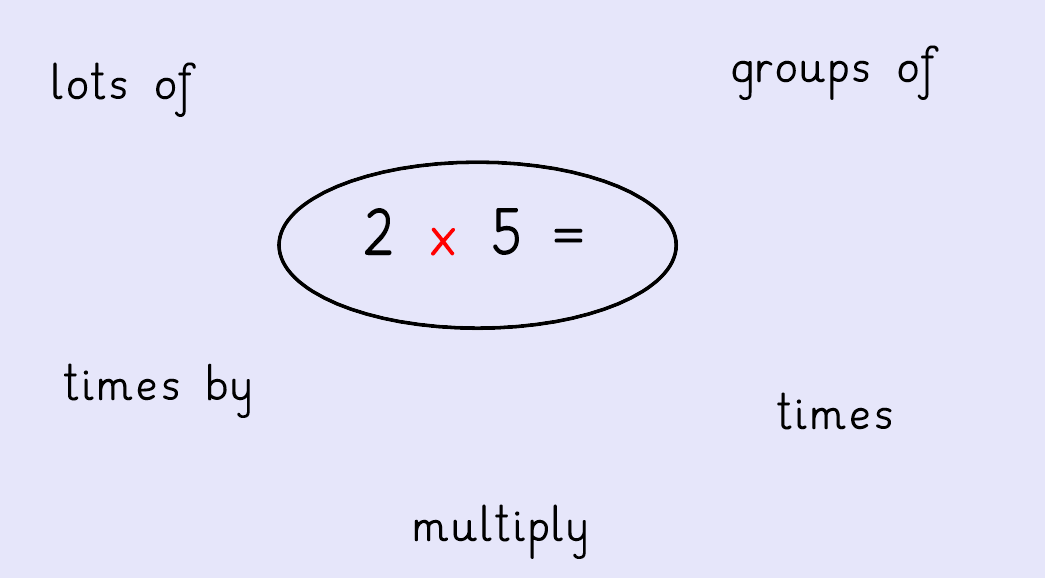 28
Today you will have some multiplication problems to solve. You can use the pictures to help you or you can draw groups or arrays to find the answers.

Now we have tried all the methods, you can now choose which one you find easiest to use.


Let’s look at some examples together…
29
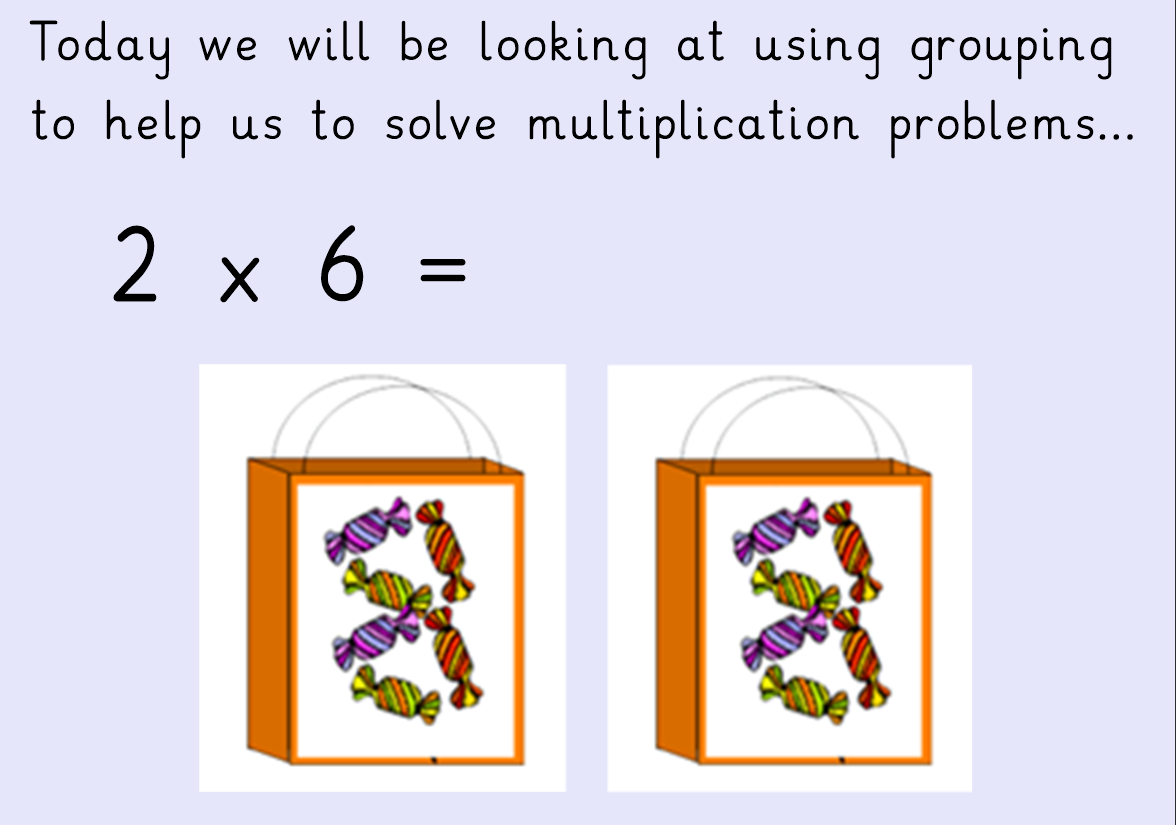 /arrays
12
12 sweets 
altogether
2 bags
6 sweets in each bag
30
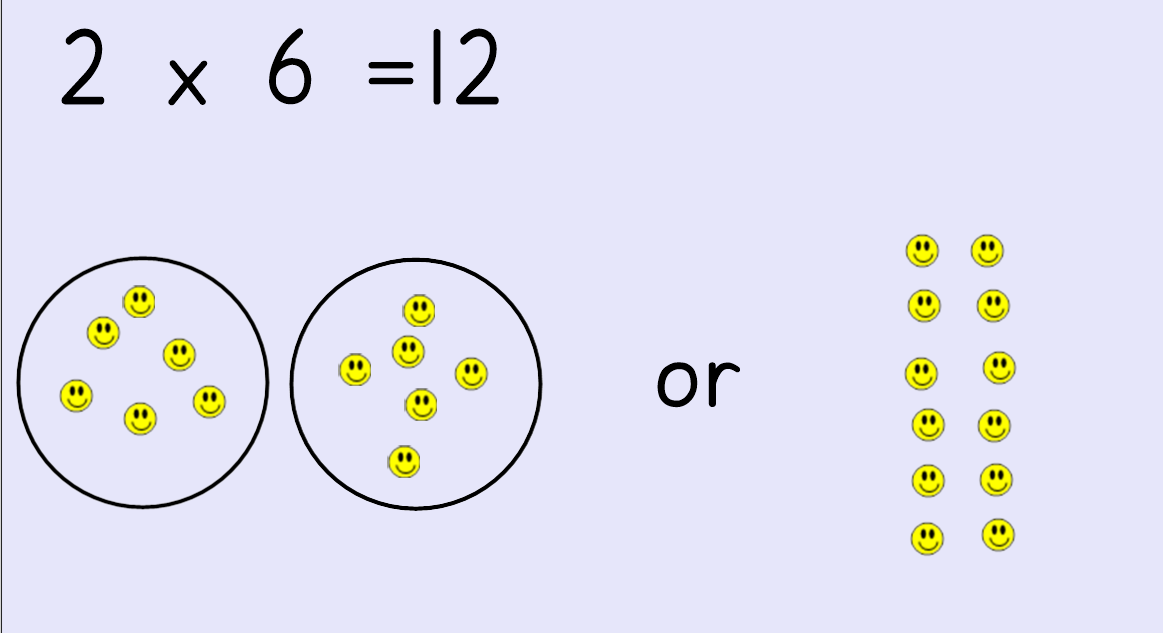 31
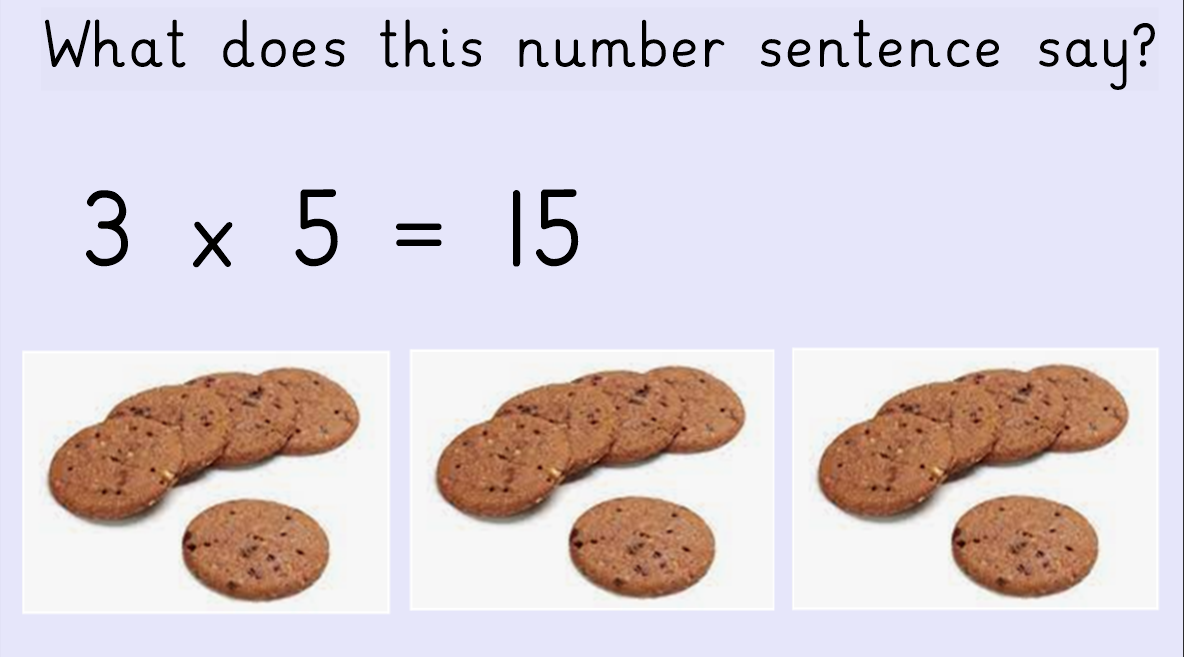 3 groups
5 biscuits in each group
15 biscuits
altogether
32
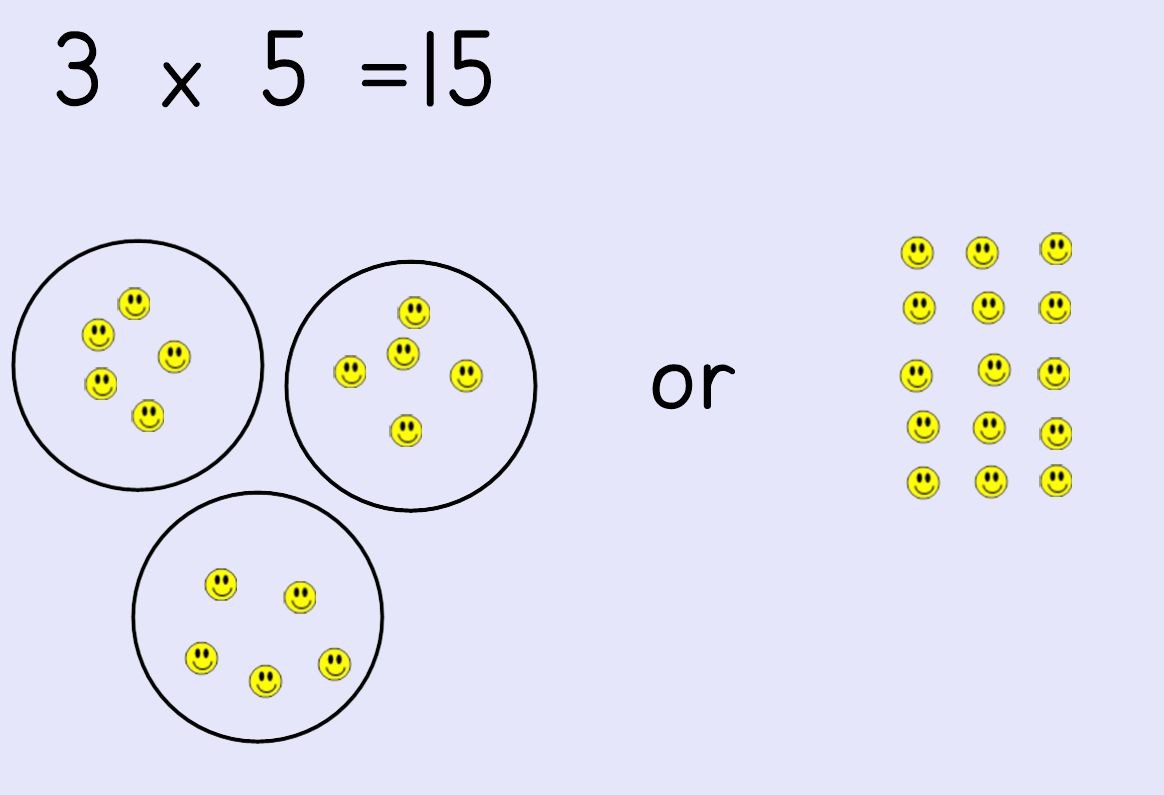 33
In your home learning books can you solve
the following questions:
Aubergines
Bananas & Broccoli
Carrots & Tomatoes
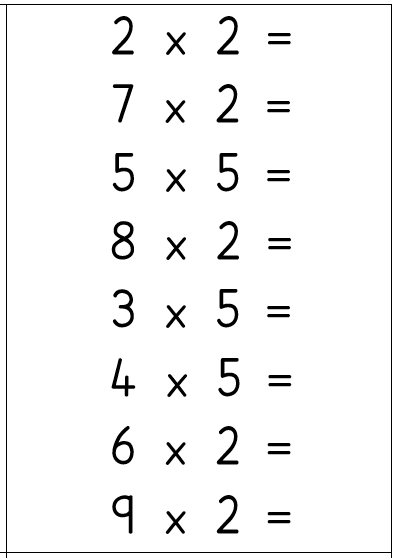 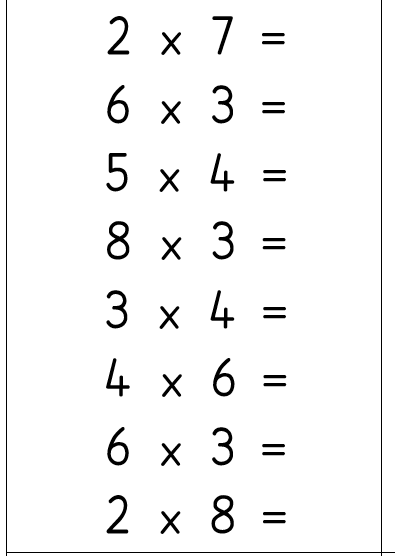 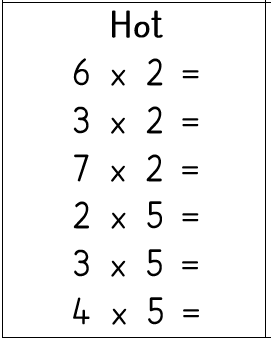 34
Further Challenge:
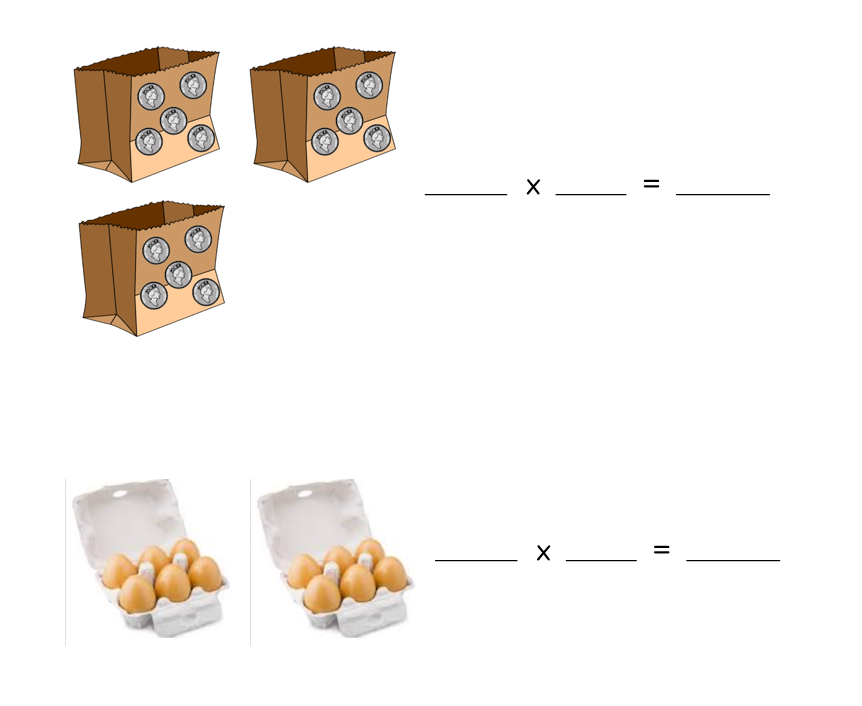 35
Day 4
36
OMS- let’s get your brains ready for Maths!
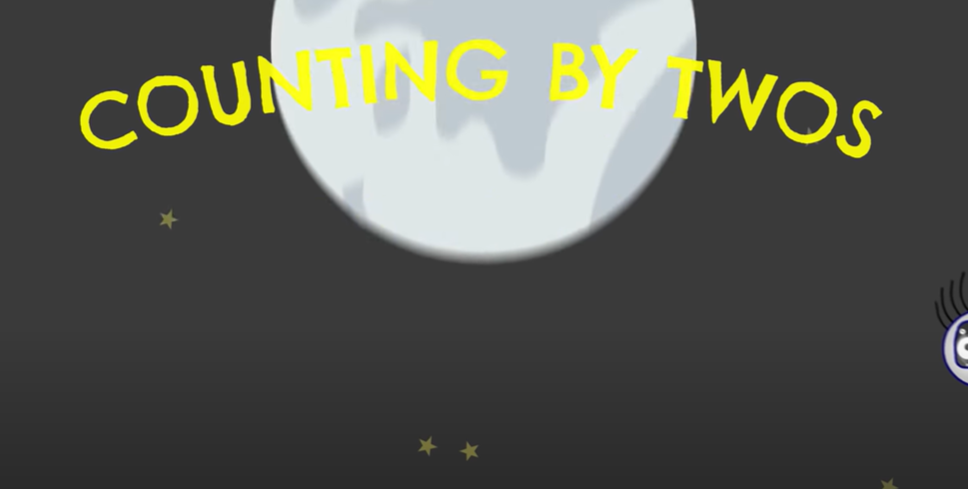 https://www.youtube.com/watch?v=GvTcpfSnOMQ
37
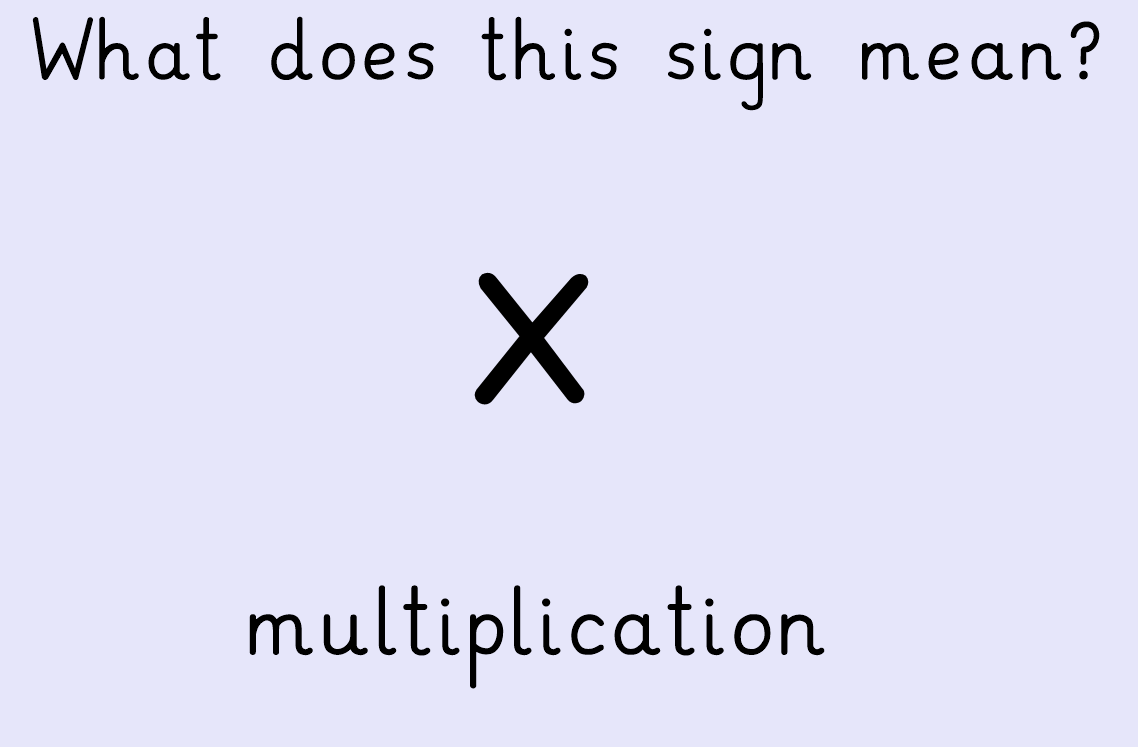 38
There are lots of different ways we can say 
multiplied by
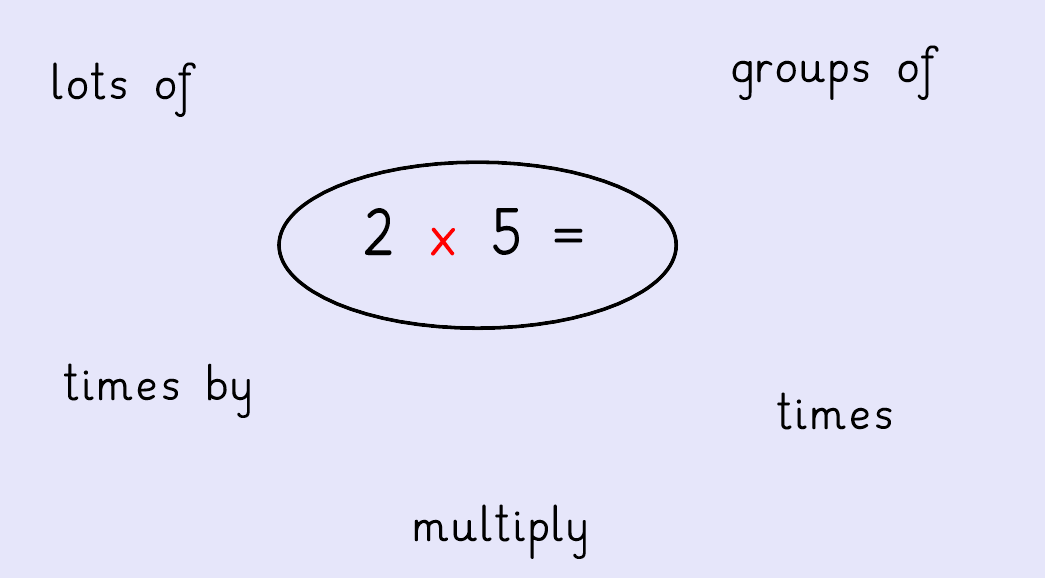 39
Today you will have some multiplication word problems to solve. You can use the pictures to help you or you can draw groups or arrays to find the answers.

Now we have tried all the methods, you can now choose which one you find easiest to use.


Let’s look at some examples together…
40
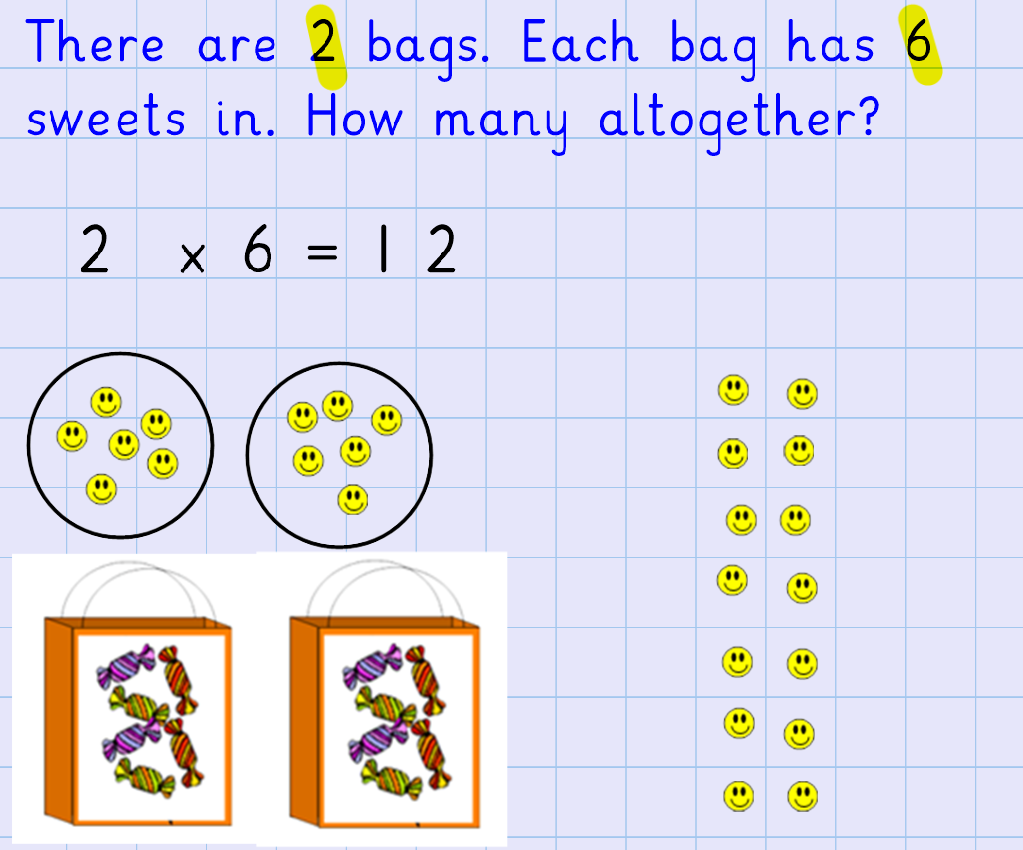 grouping
arrays
pictures
41
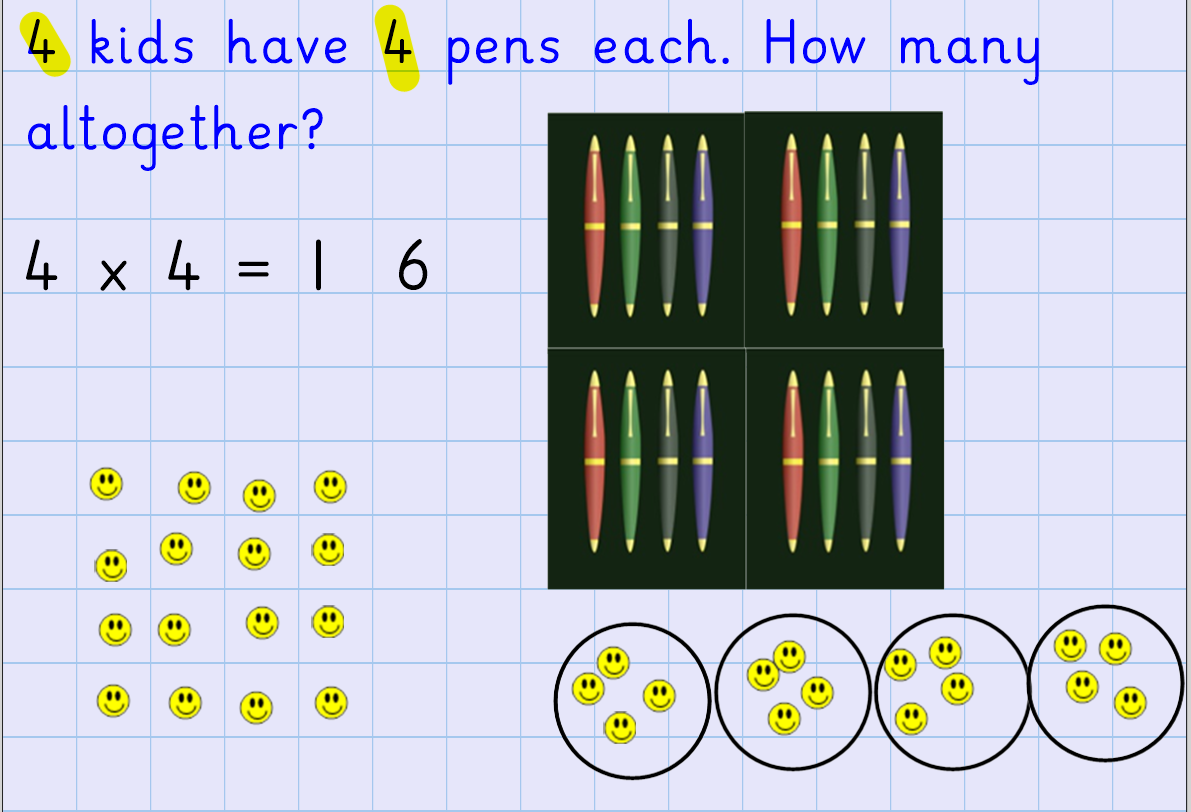 pictures
grouping
arrays
42
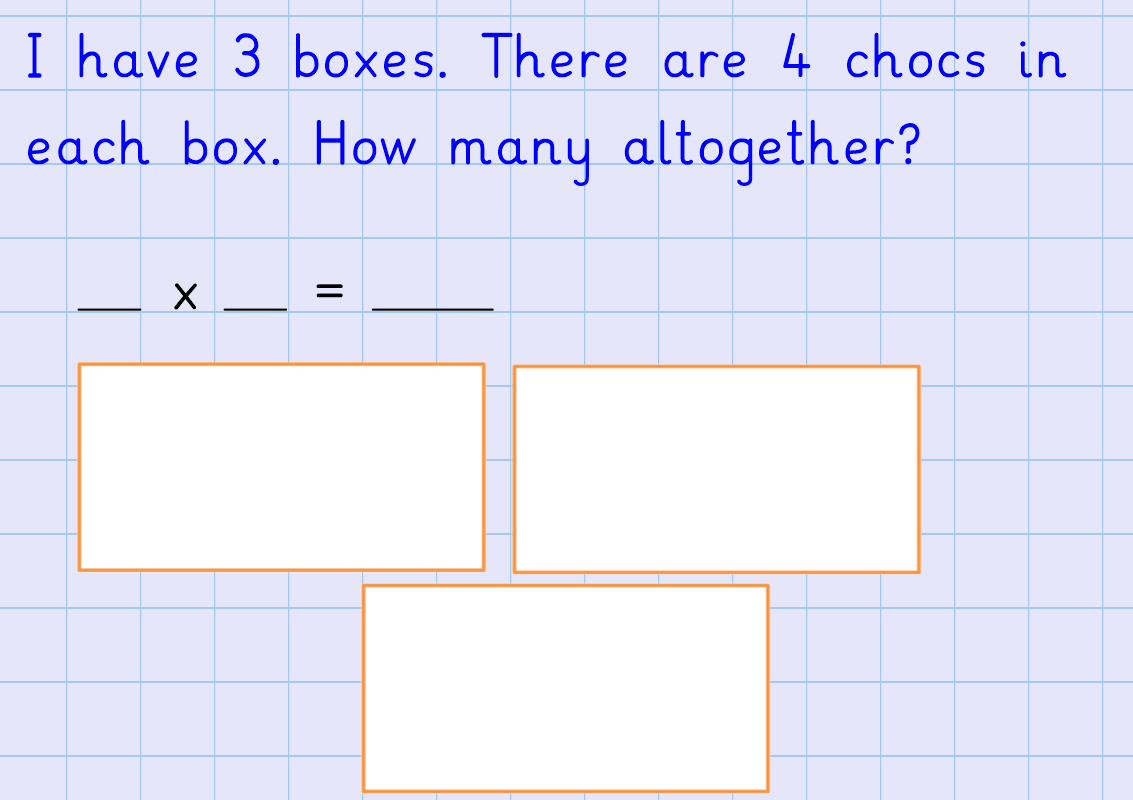 43
In your home learning books can you solve
the following questions:


 Bananas
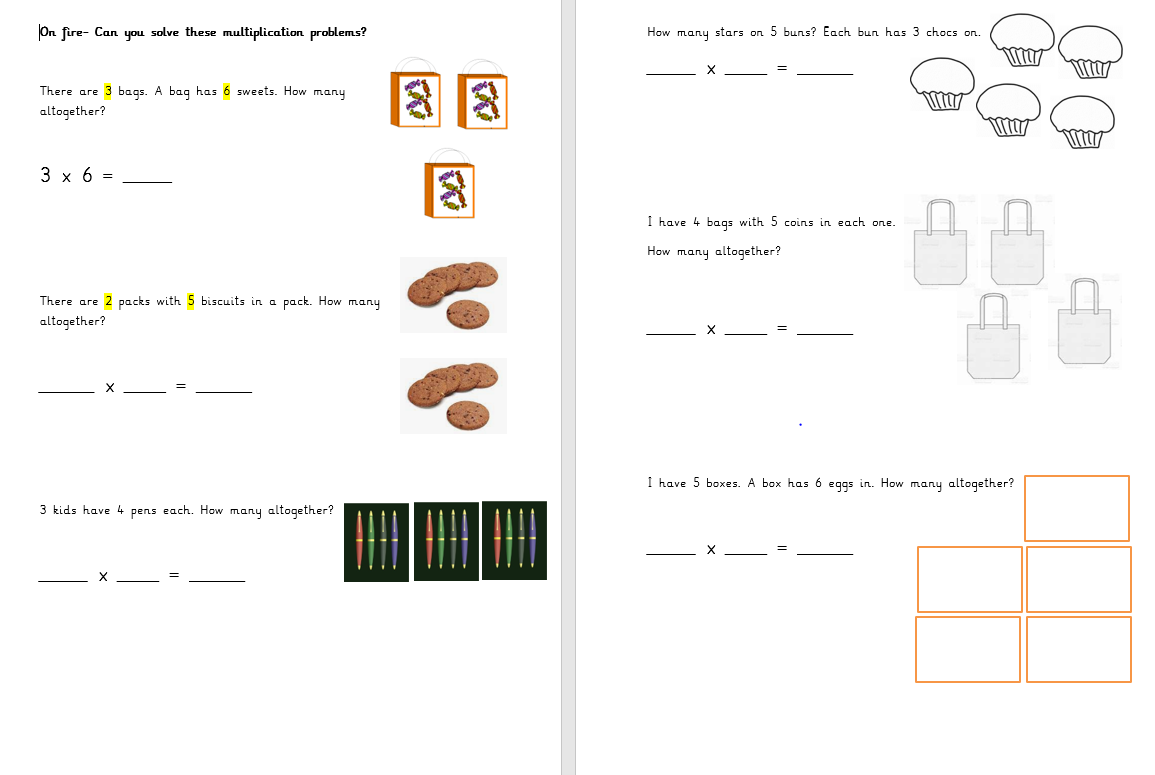 44
In your home learning books can you solve
the following questions:


 Broccoli 
	&
Aubergines
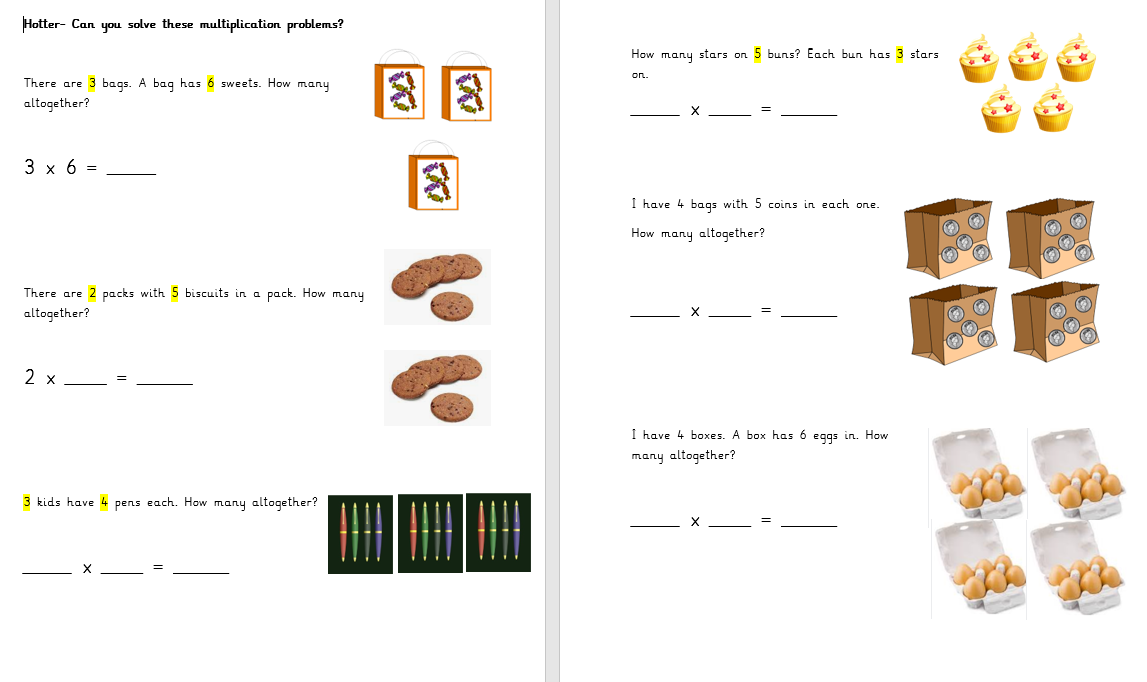 45
In your home learning books can you solve
the following questions:


 Carrots 
	&
Tomatoes
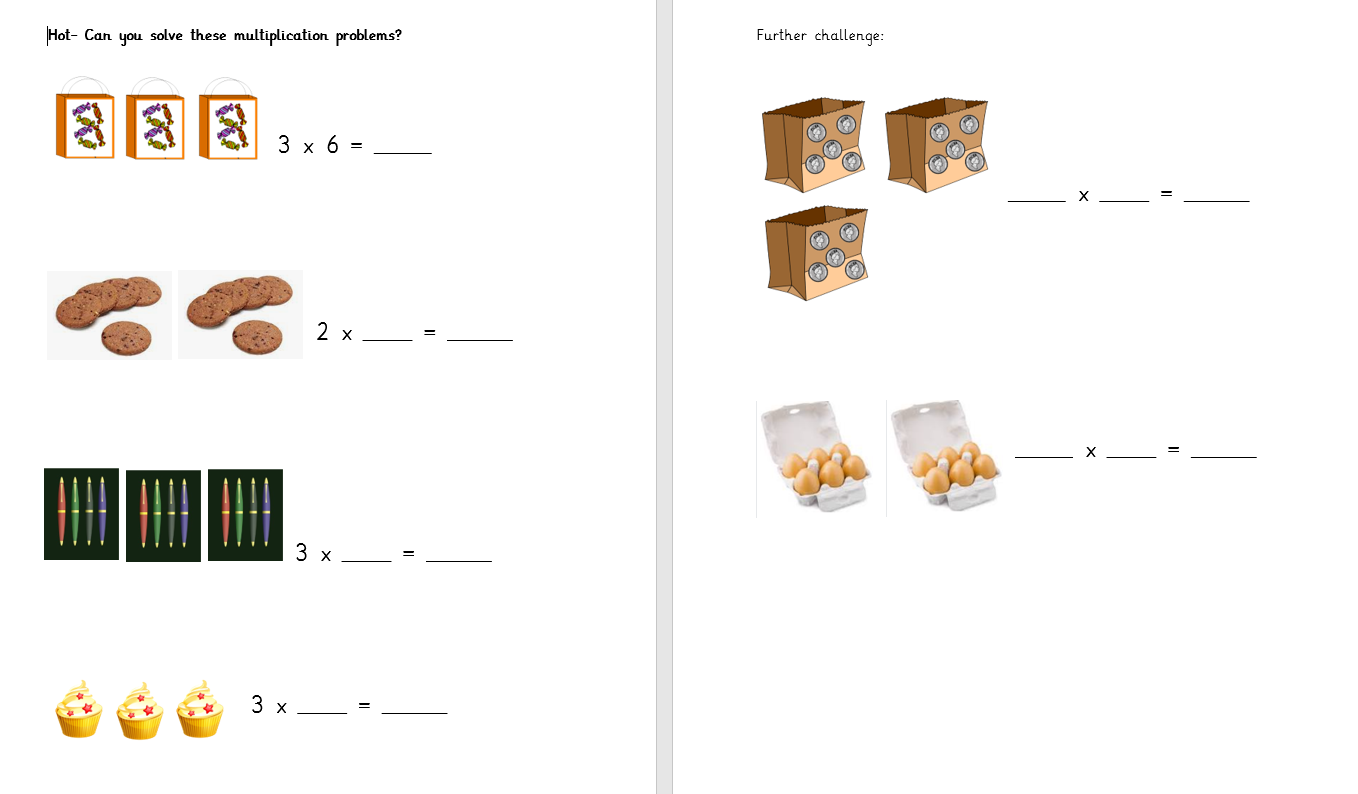 46
Day 5
47
OMS- let’s get your brains ready for Maths!
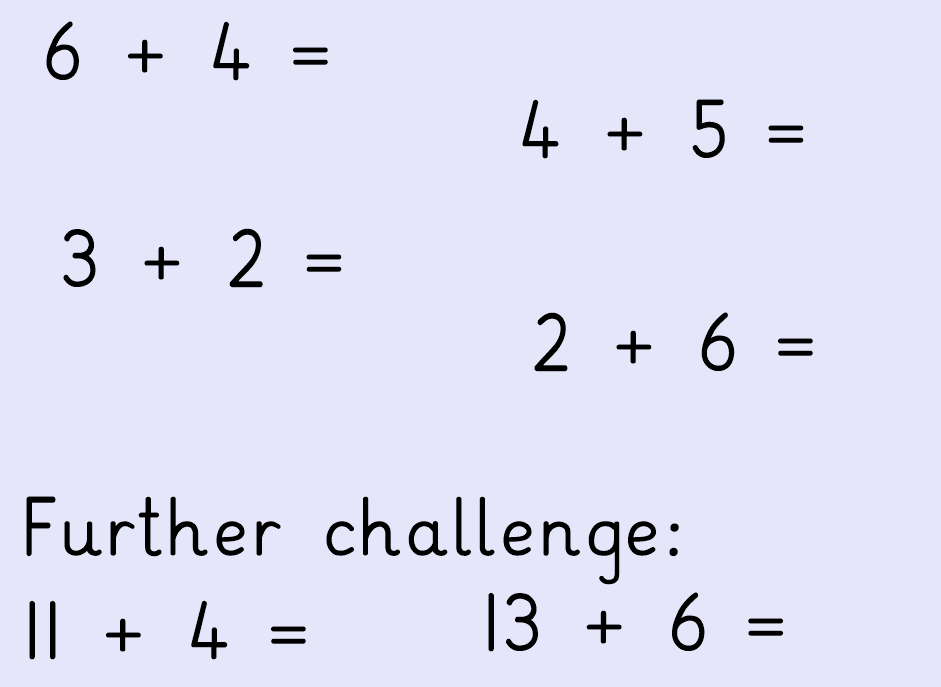 48
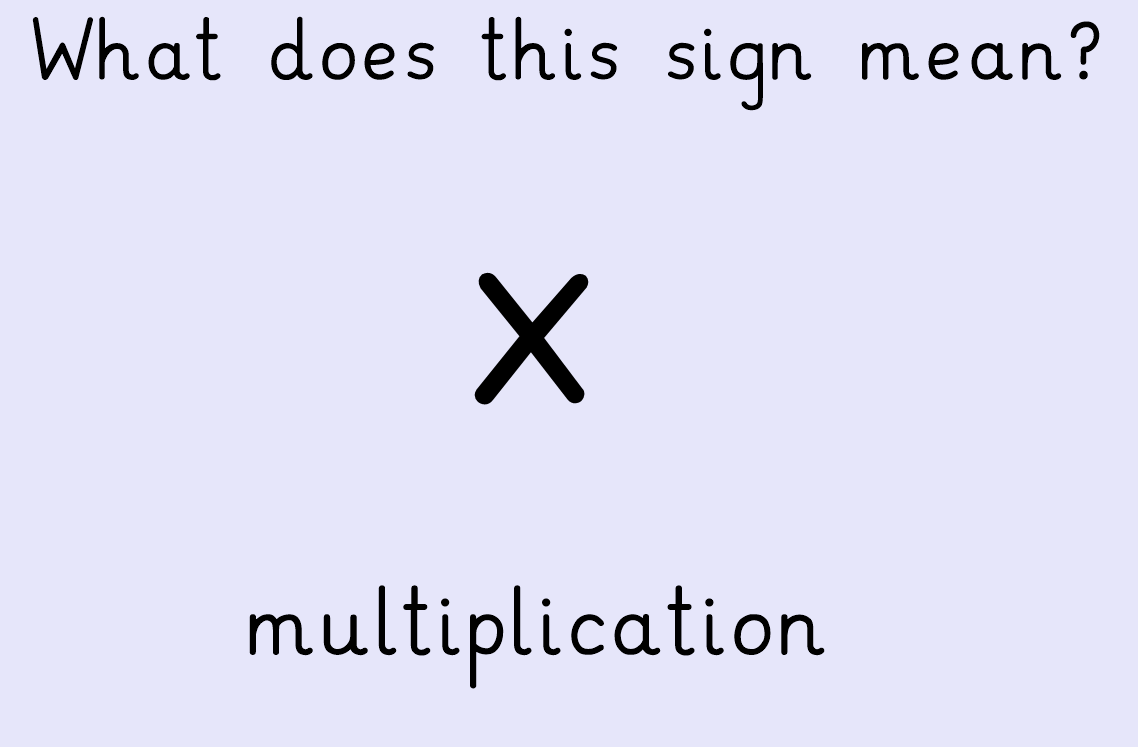 49
There are lots of different ways we can say 
multiplied by
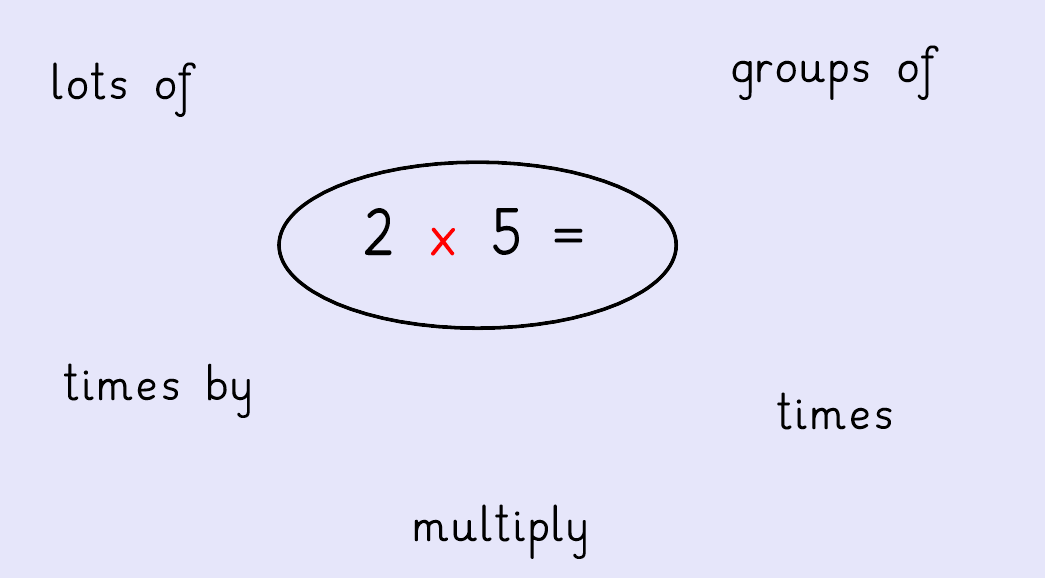 50
Today you will have some multiplication word problems to solve. You can use the pictures to help you or you can draw groups or arrays to find the answers.

Now we have tried all the methods, you can now choose which one you find easiest to use.


Let’s look at some examples together…
51
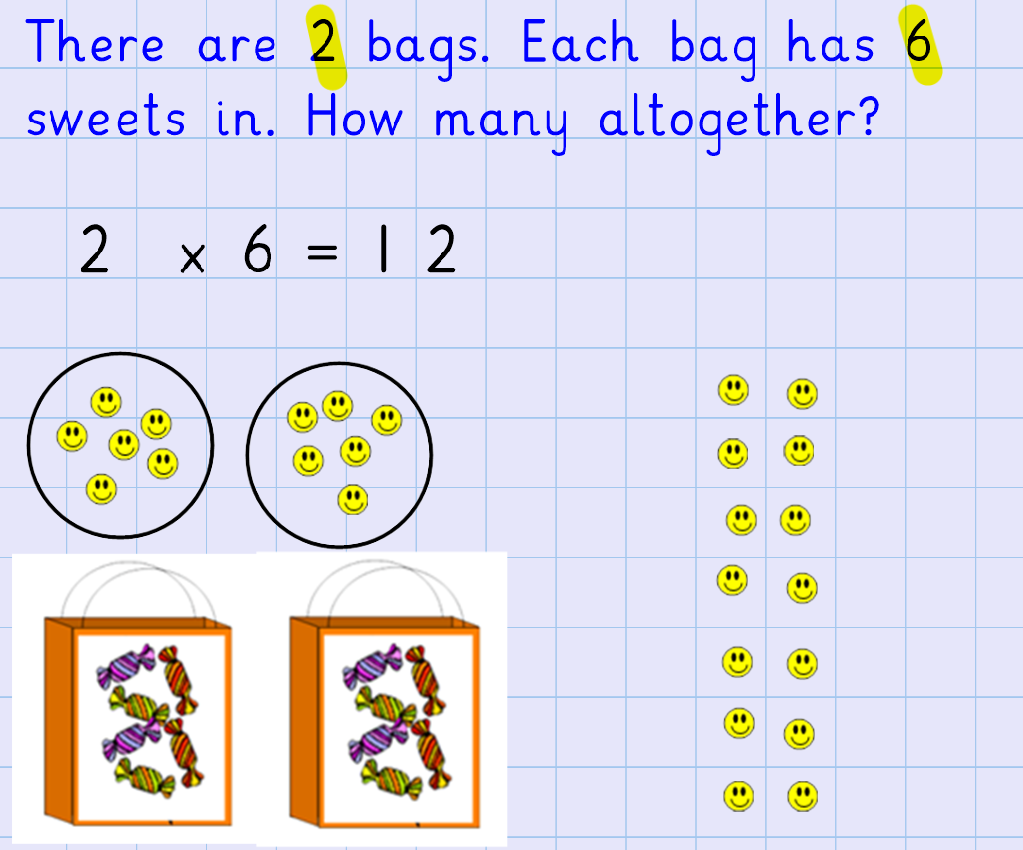 grouping
arrays
pictures
52
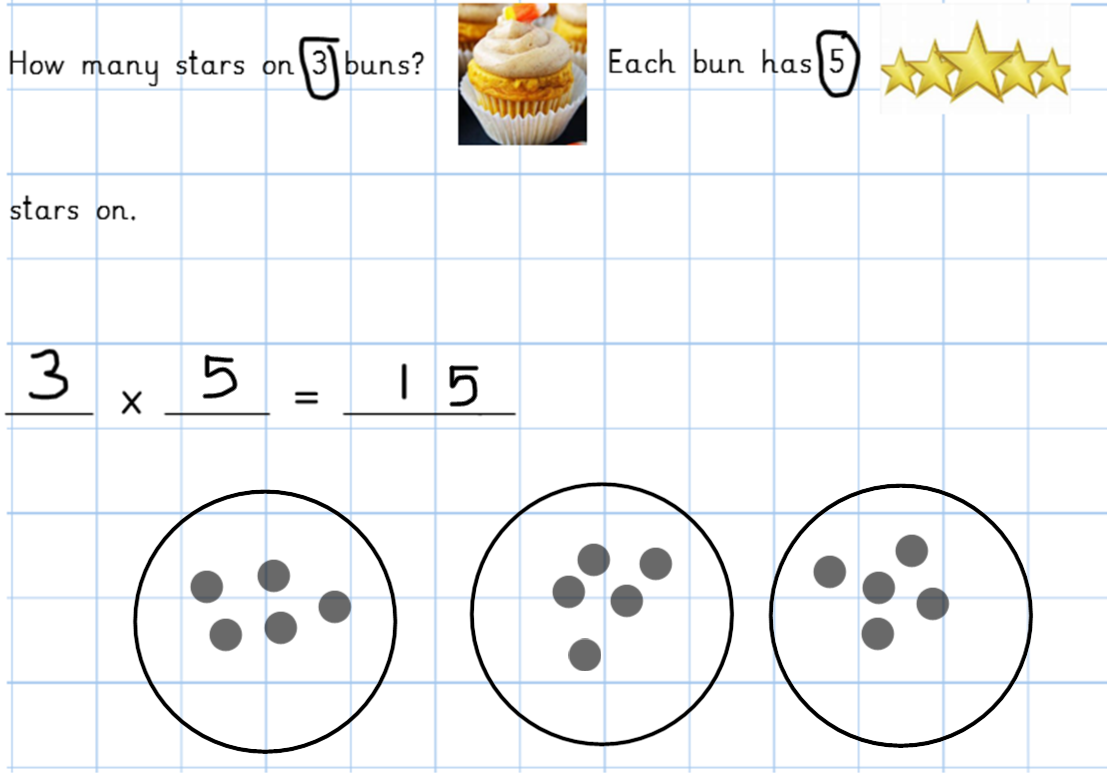 53
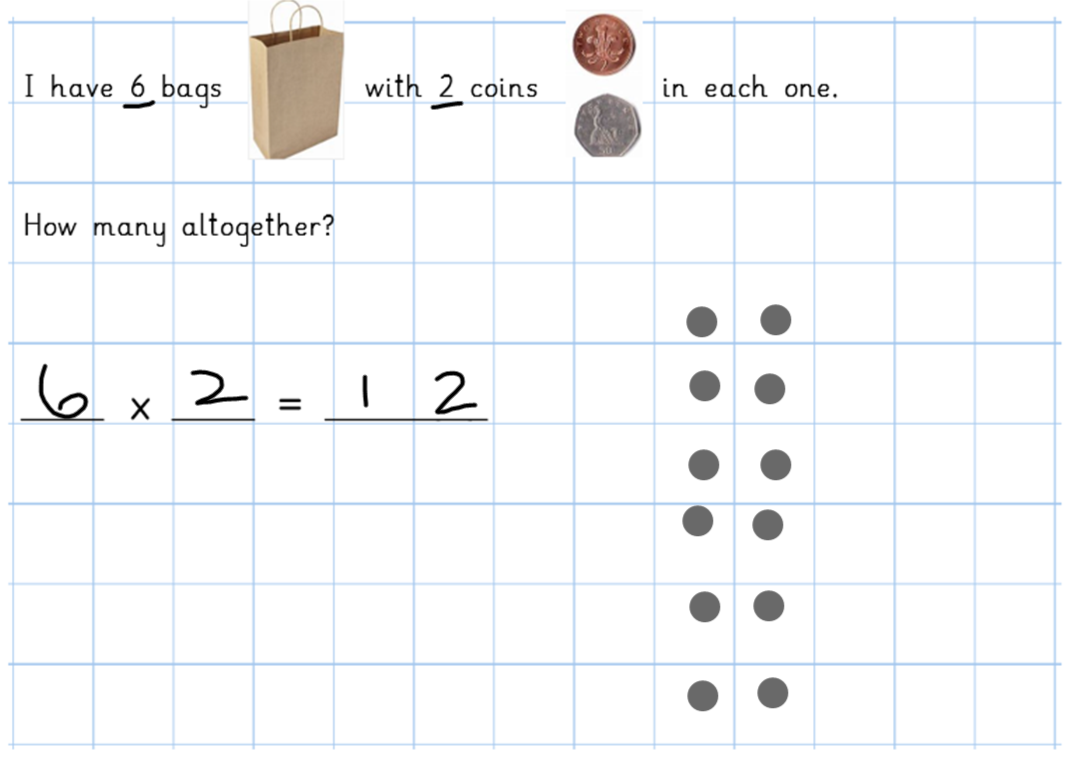 54
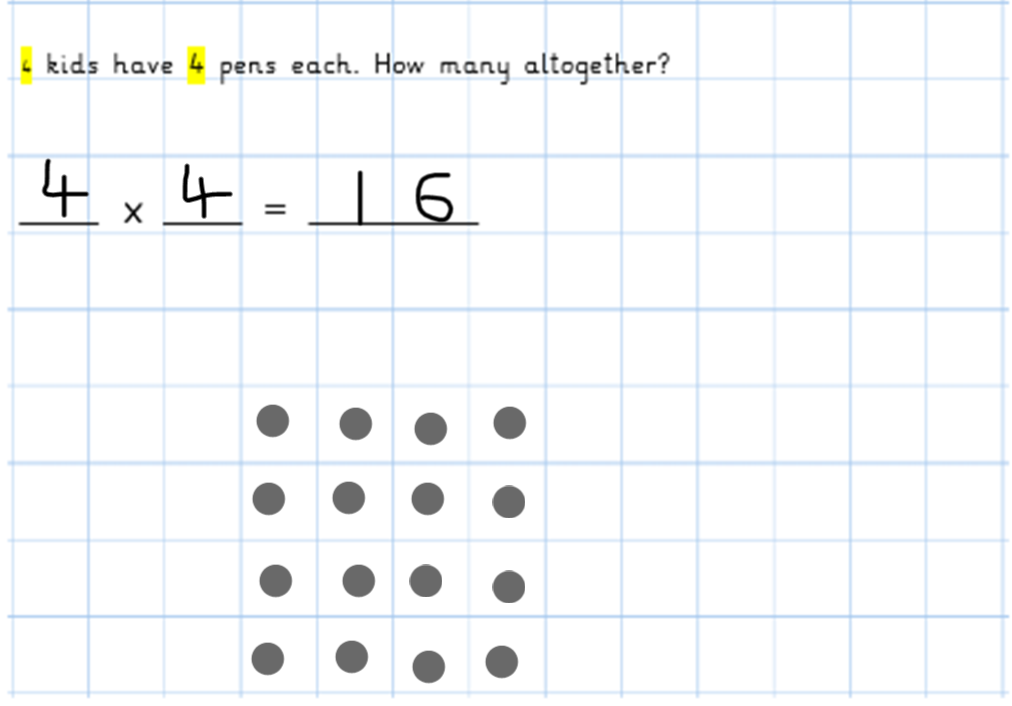 55
In your home learning books can you solve
the following questions:
									 Bananas
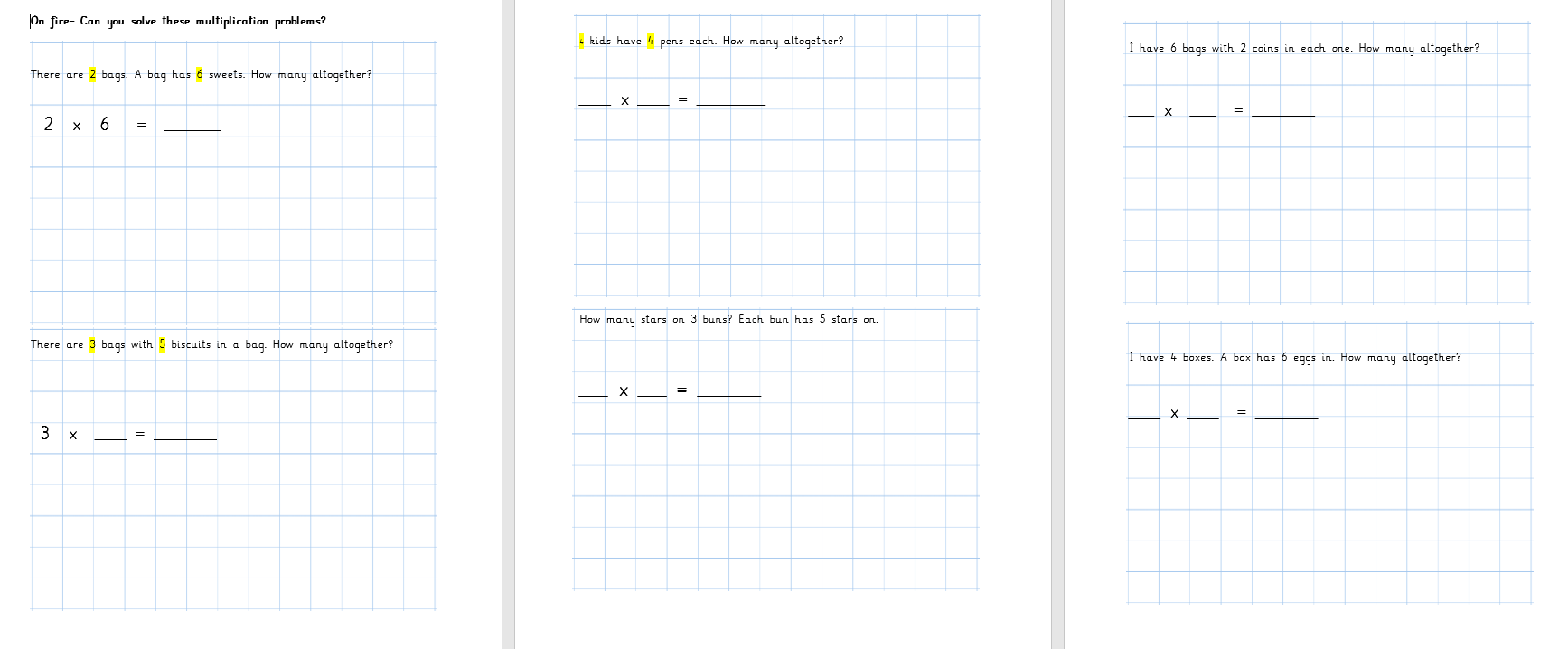 56
In your home learning books can you solve
the following questions:	
 			   			Broccoli, Aubergines & Carrots
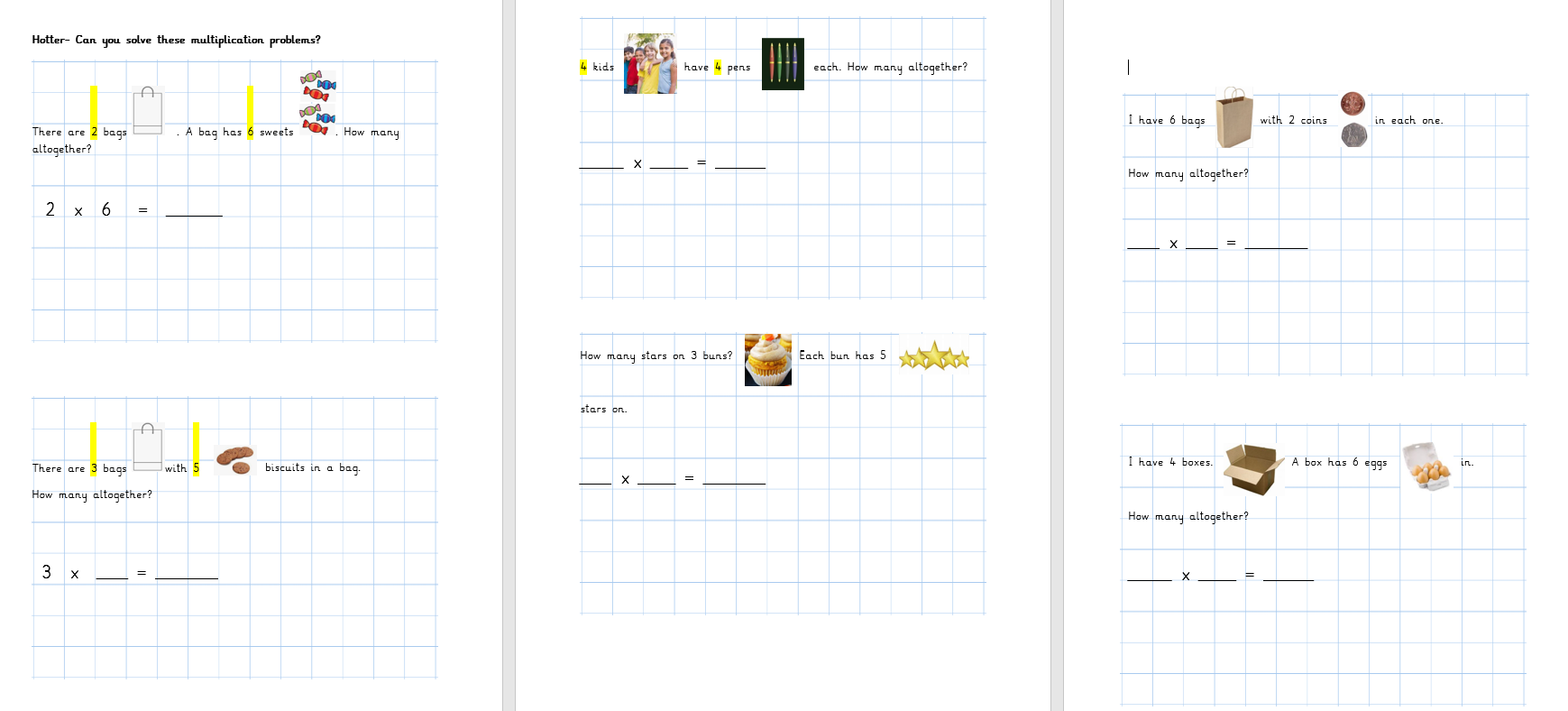 57
In your home learning books can you solve
the following questions by drawing picrutes or groups to help you:


Tomatoes 

e.g.

2 x 2 = 4
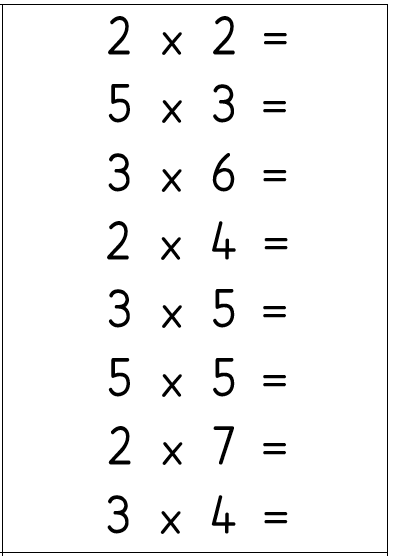 58